МИНИСТЕРСТВО ОБРАЗОВАНИЯ РМПортфолио
ДЕМИДОВОЙ Любовь Геннадьевны
воспитателя 
Мадоу «центр развития ребенка – детский сад № 46»

Дата рождения: 01.11.1978 г.
Профессиональное образование: Высшее, МГПИ им. М.Е. Евсевьева, 2002 г.
Квалификация по диплому: «Учитель русского языка и литературы»
Специальность: «Филология. Русский язык и литература»
Диплом: ДВС № 1157049
Стаж педагогической работы: 17 лет.
Общий трудовой стаж :  21 год.
НАЛИЧИЕ КВАЛИФИКАЦИОННОЙ КАТЕГОРИИ: 
ДАТА ПОСЛЕДНЕЙ АТТЕСТАЦИИ:
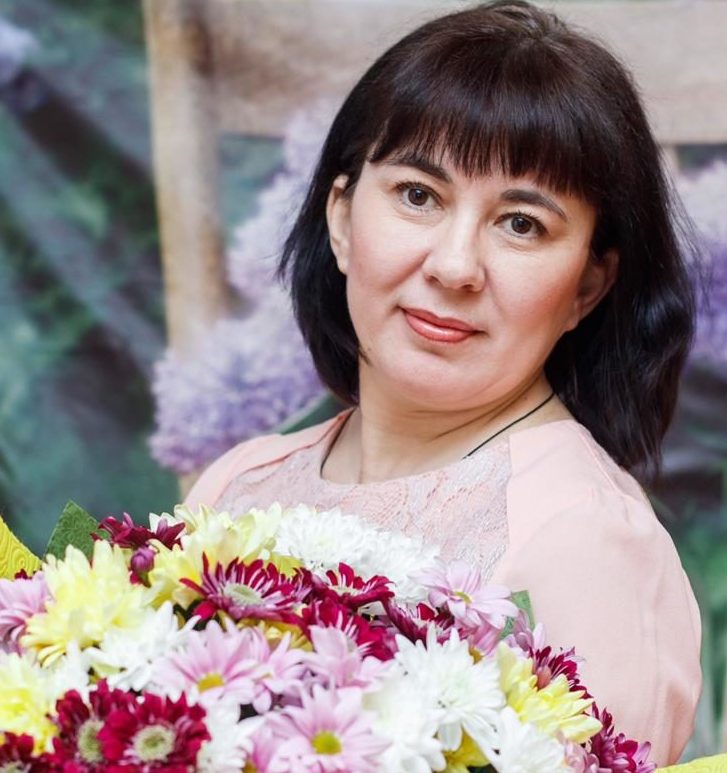 Представление педагогического опыта
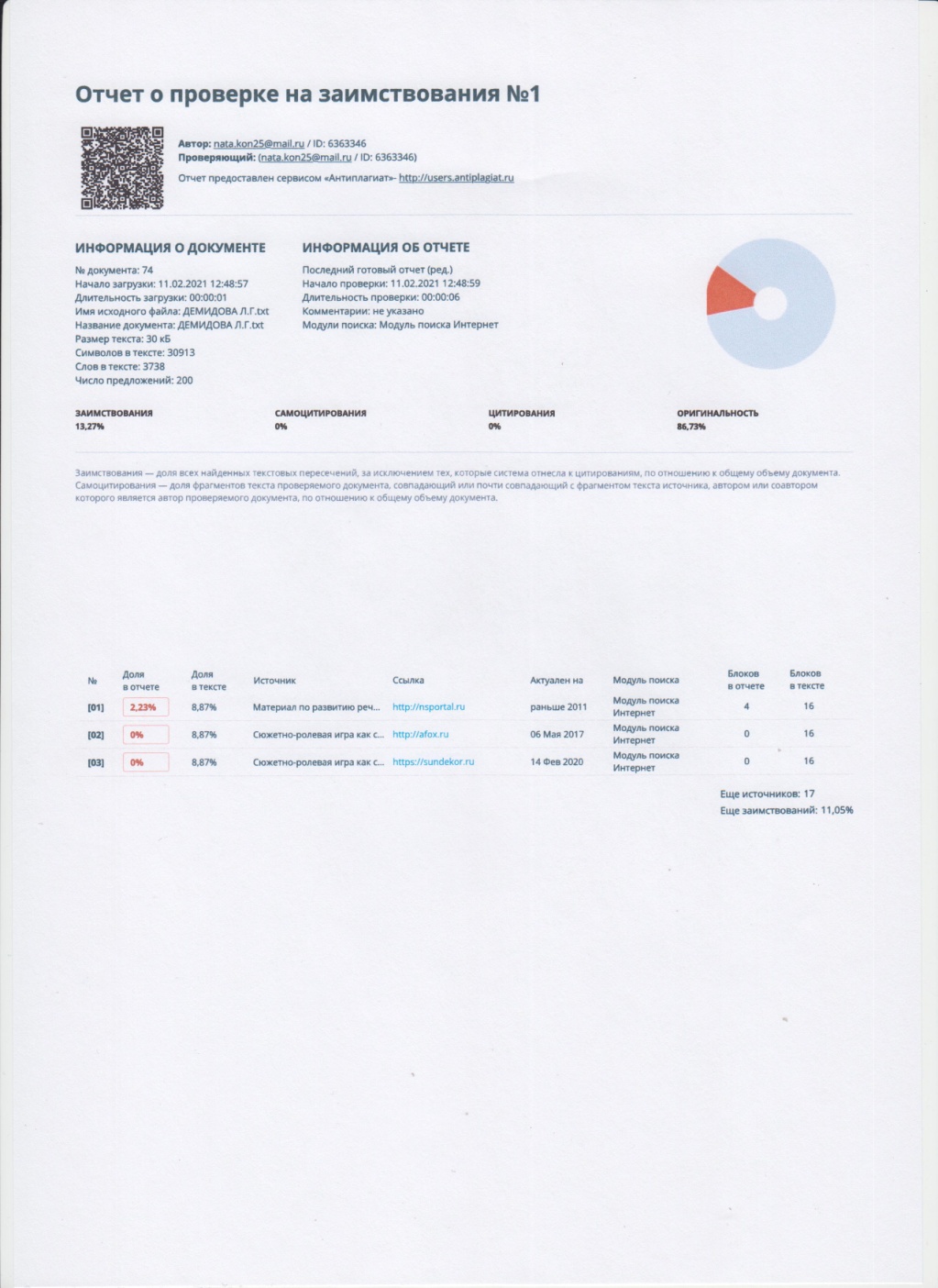 https://ds46sar.schoolrm.ru/sveden/employees/11164/185512/
1. УЧАСТИЕ В ИННОВАЦИОННОЙ (ЭКСПЕРИМЕНТАЛЬНОЙ ДЕЯТЕЛЬНОСТИ)
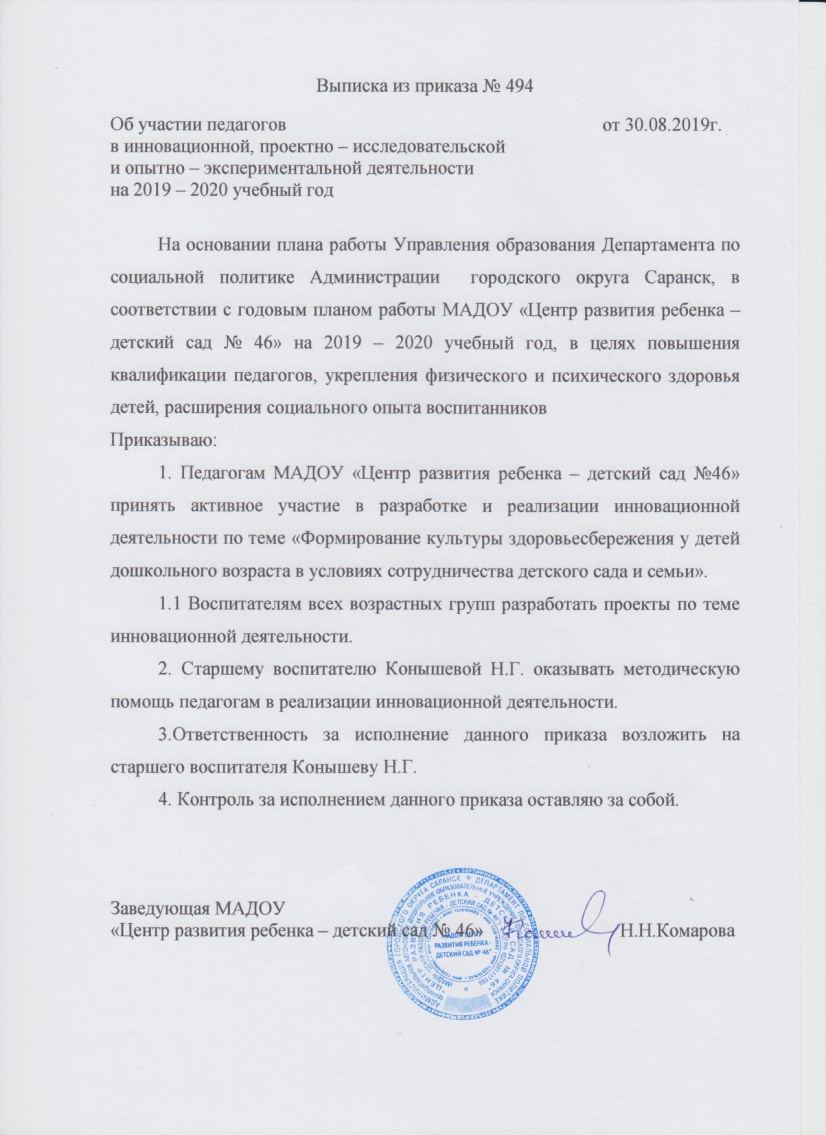 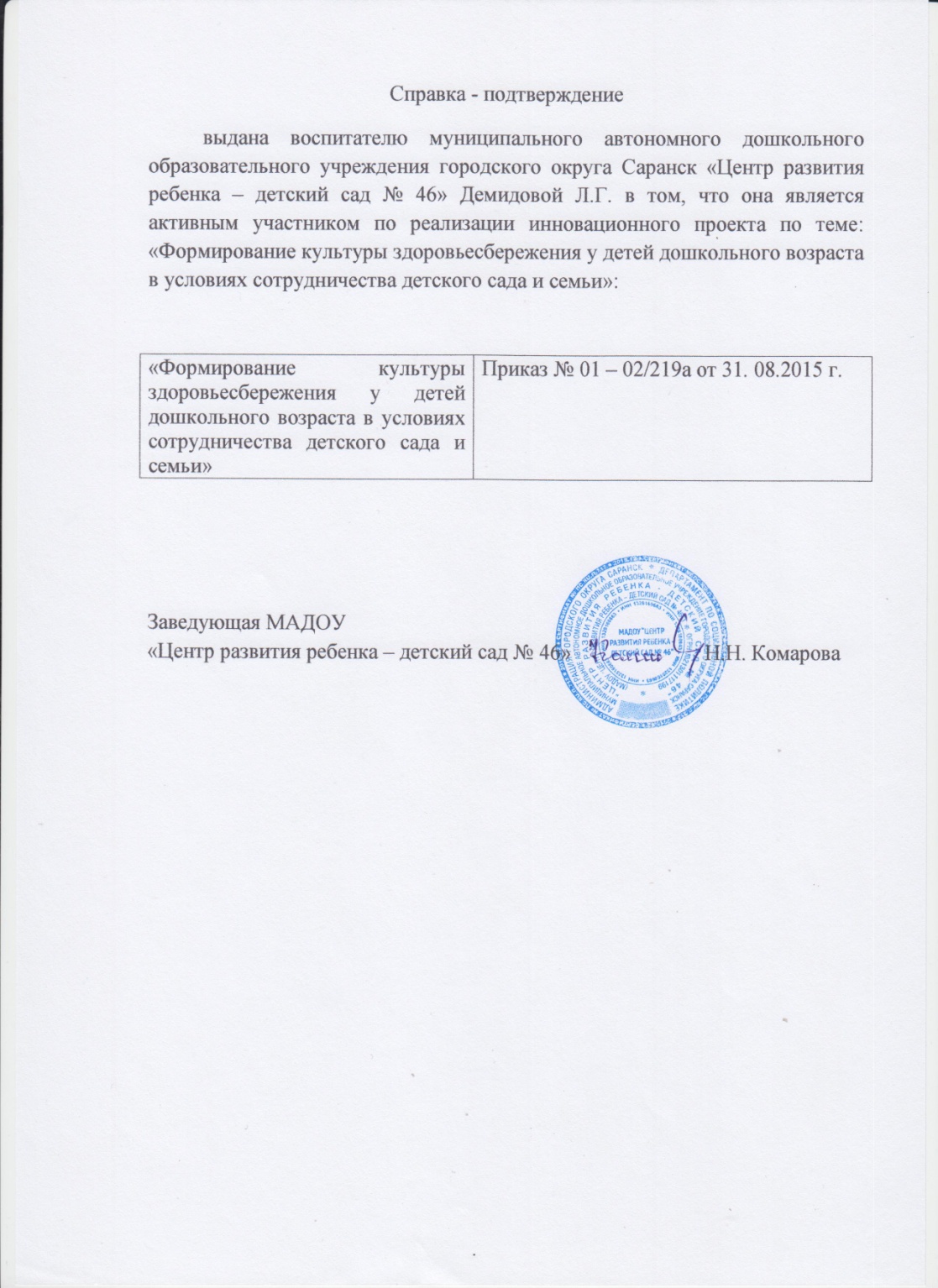 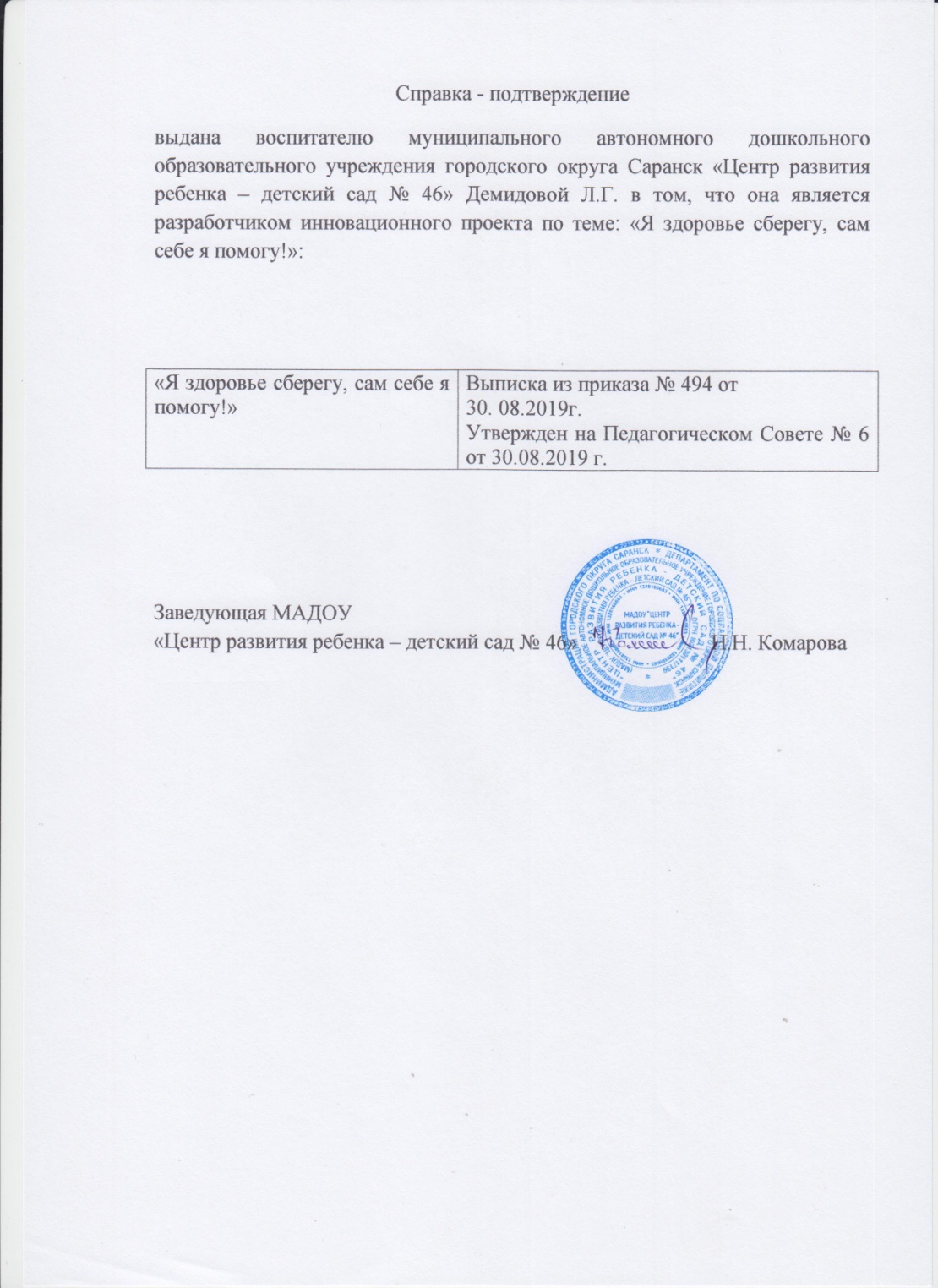 https://ds46sar.schoolrm.ru/sveden/employees/11164/185512/
2. Наставничество
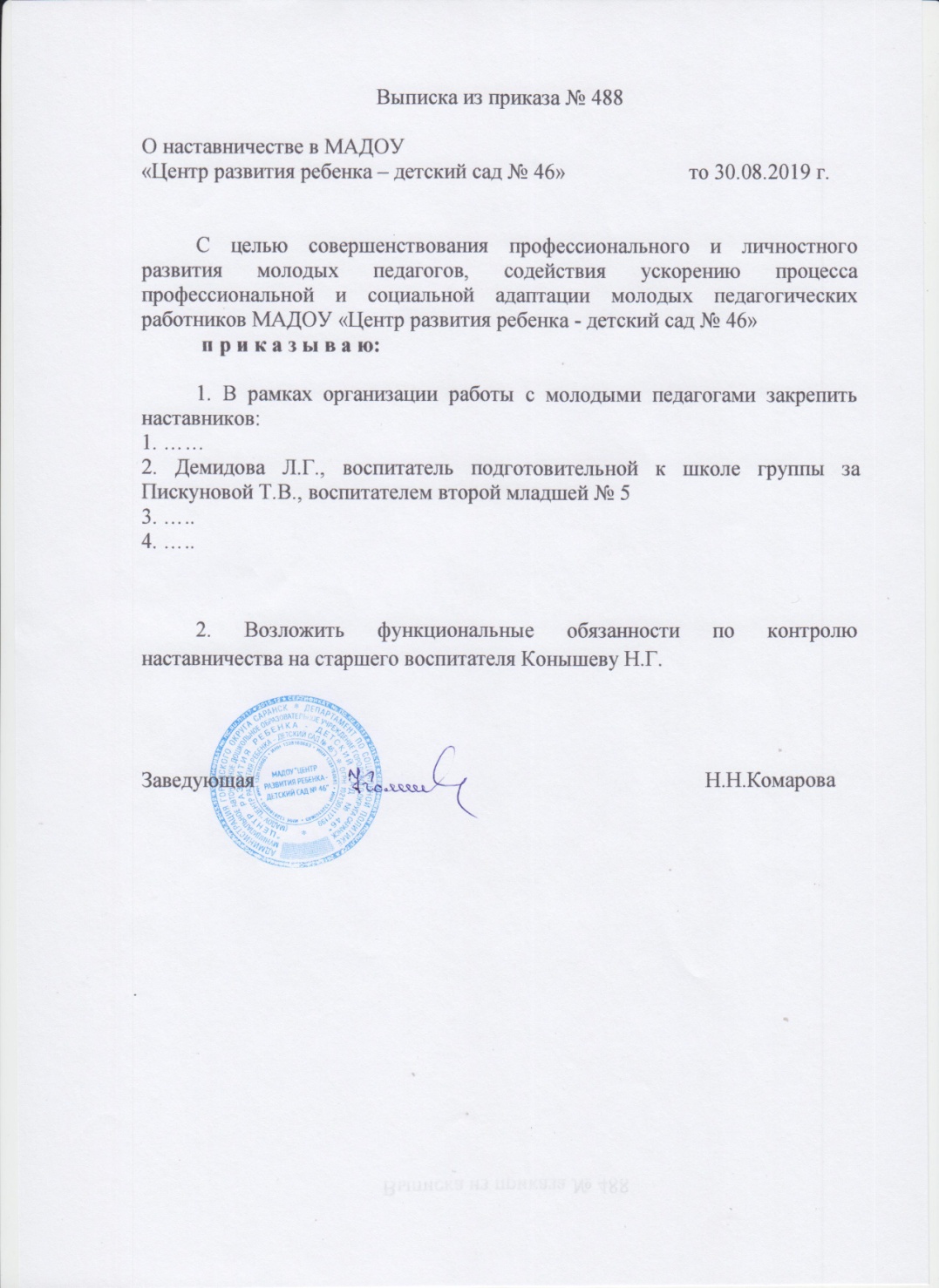 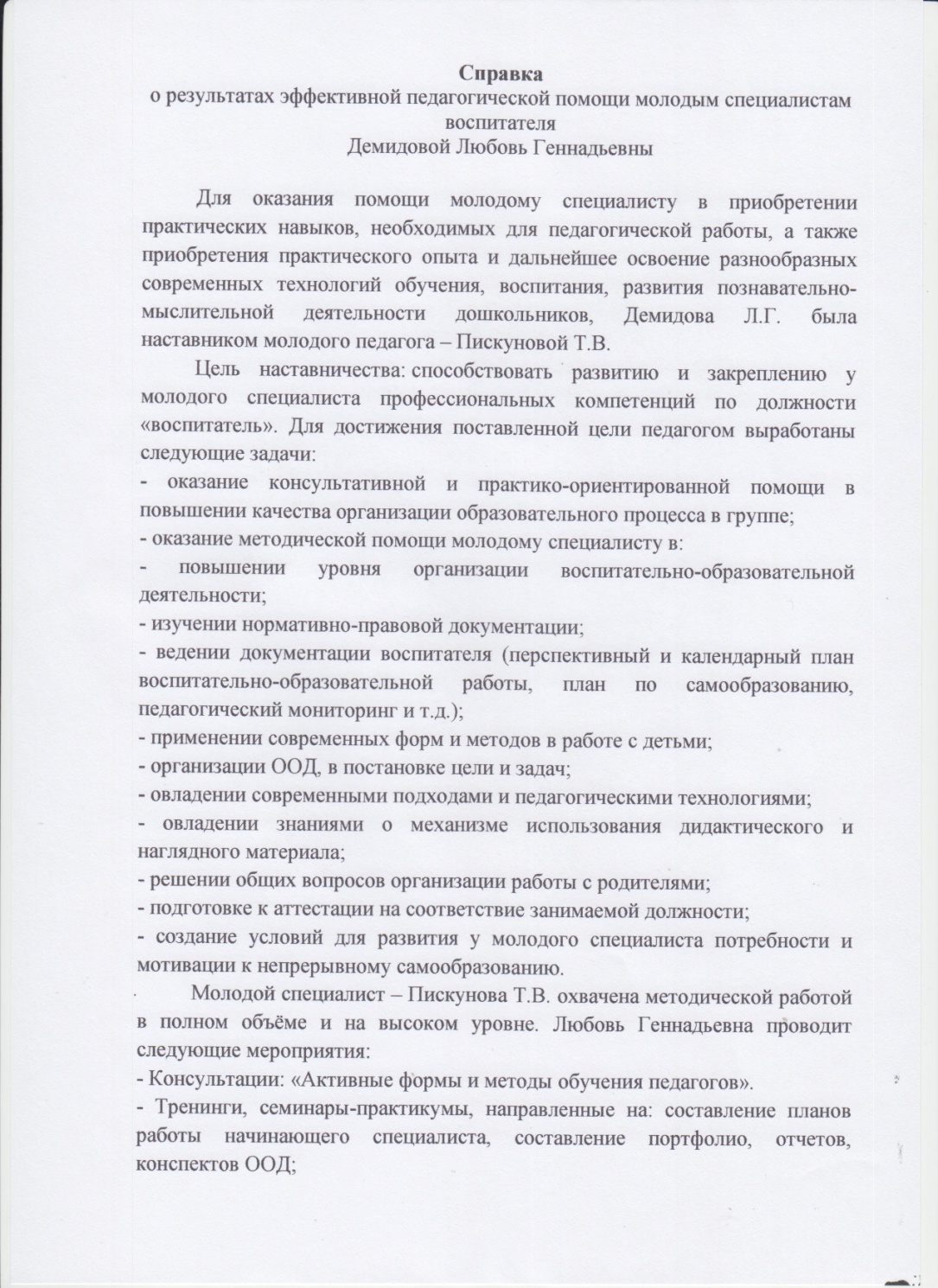 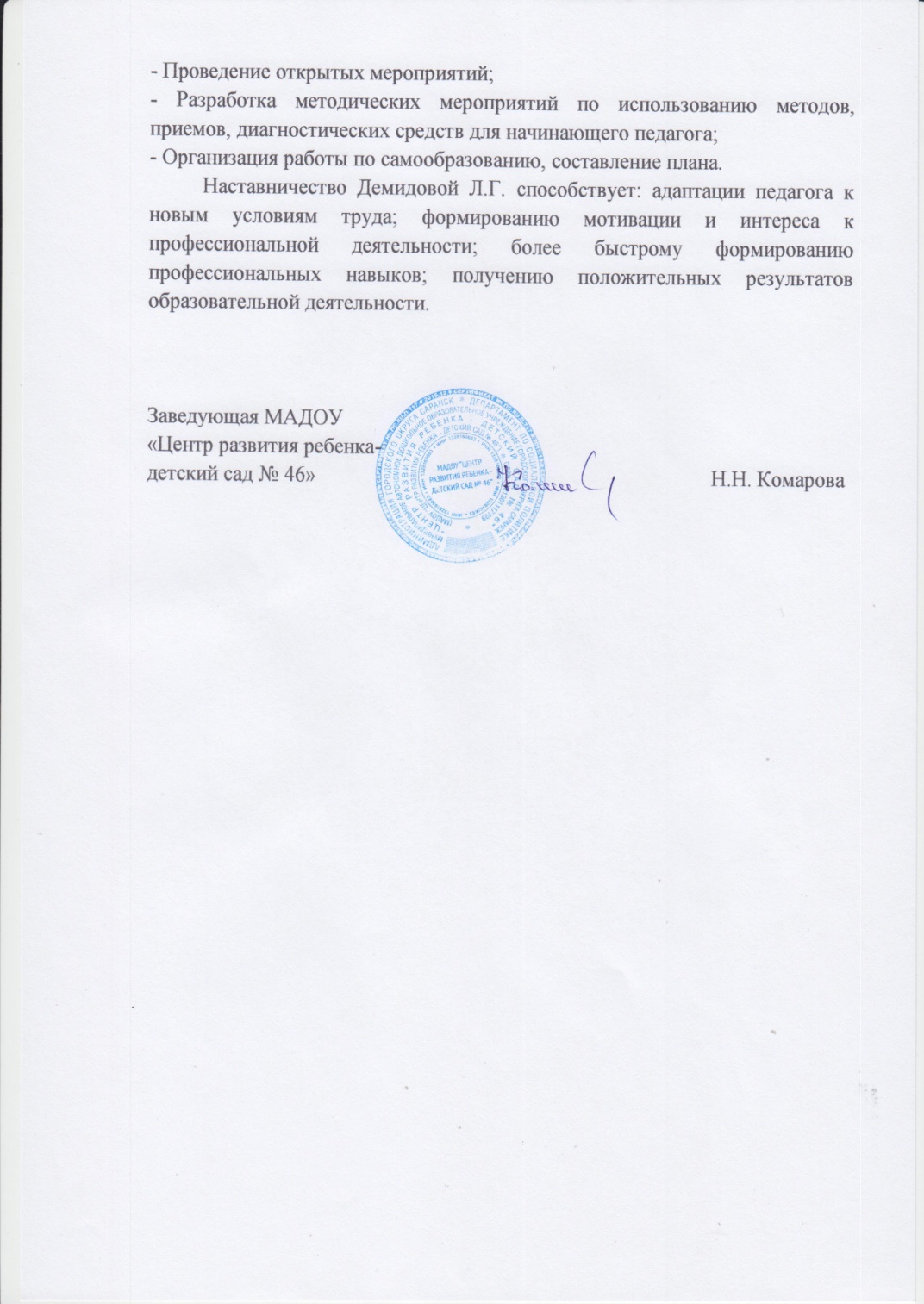 3. Наличие публикаций
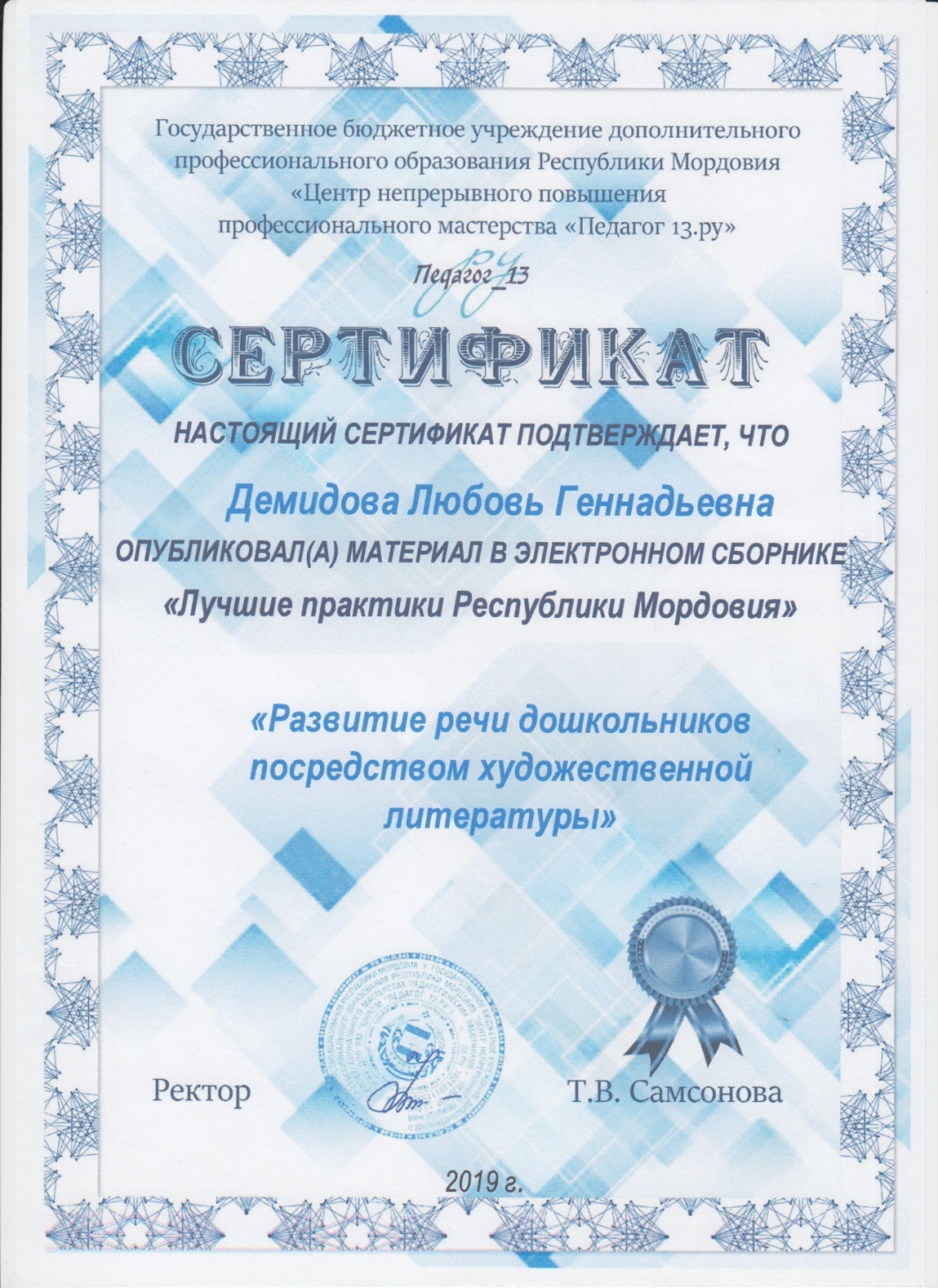 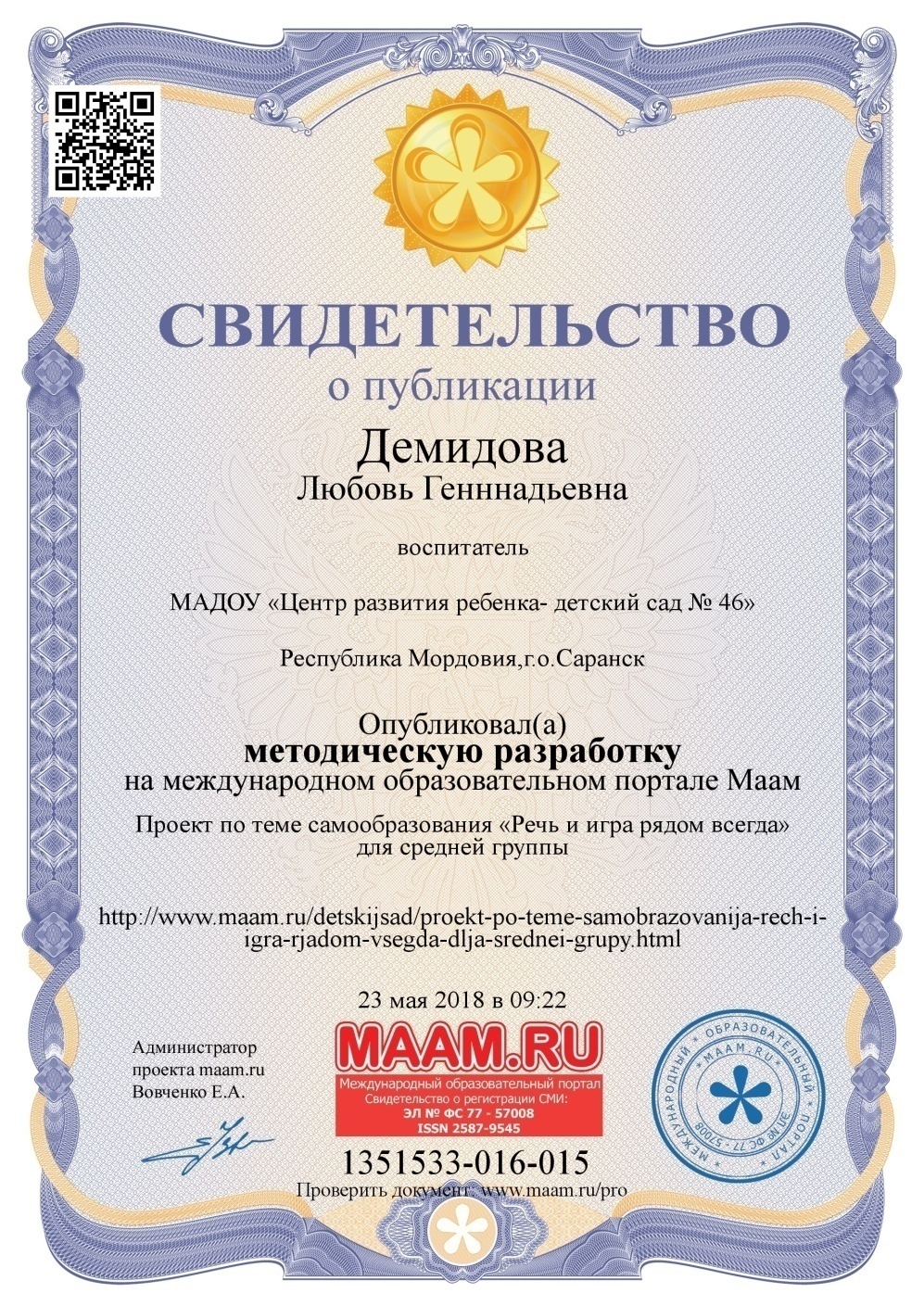 4. Результаты участия воспитанников  в :
конкурсах;
выставках;
турнирах;
соревнованиях;
акциях;
фестивалях.


Российский уровень – 1
Муниципальный уровень - 1
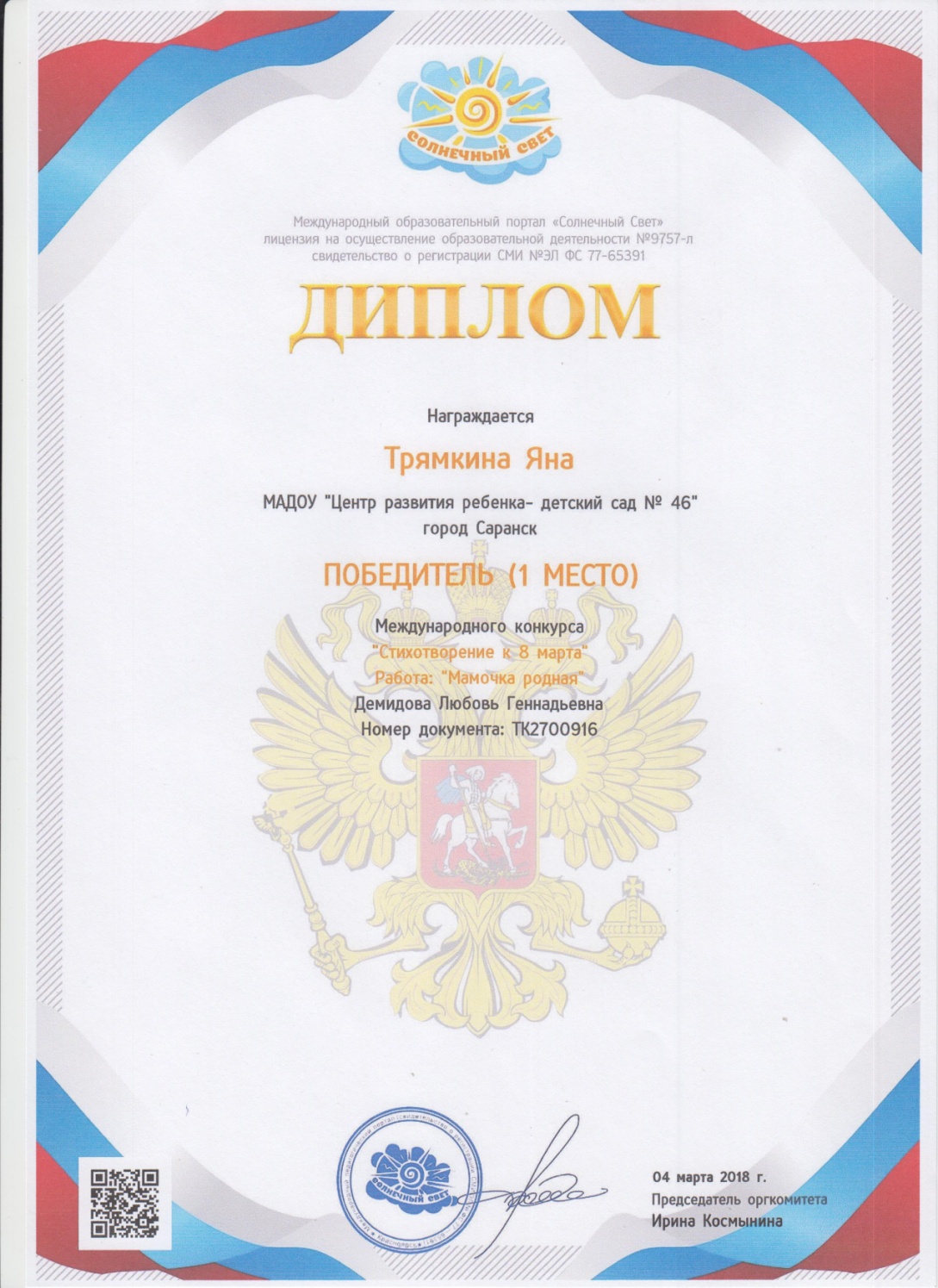 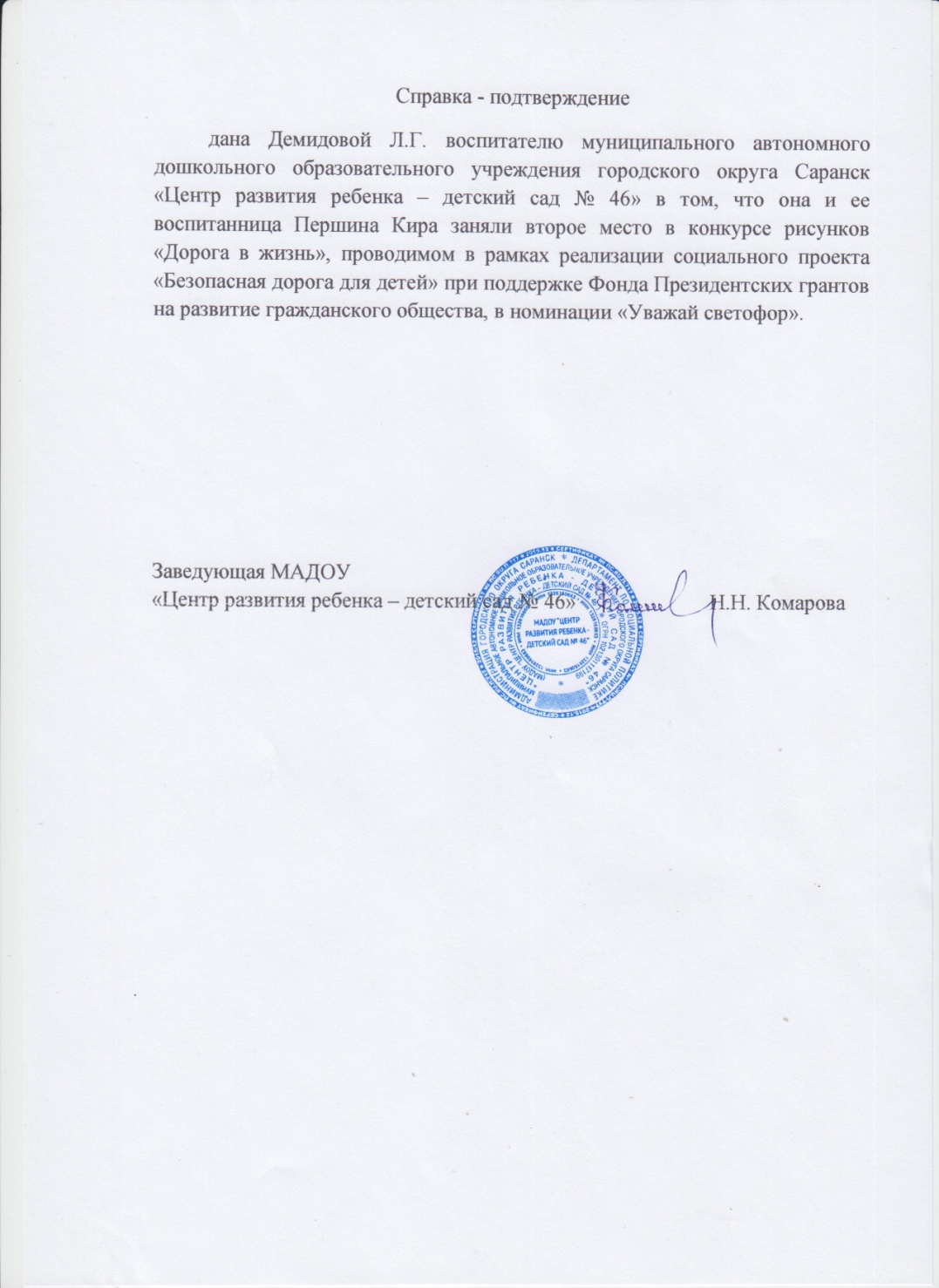 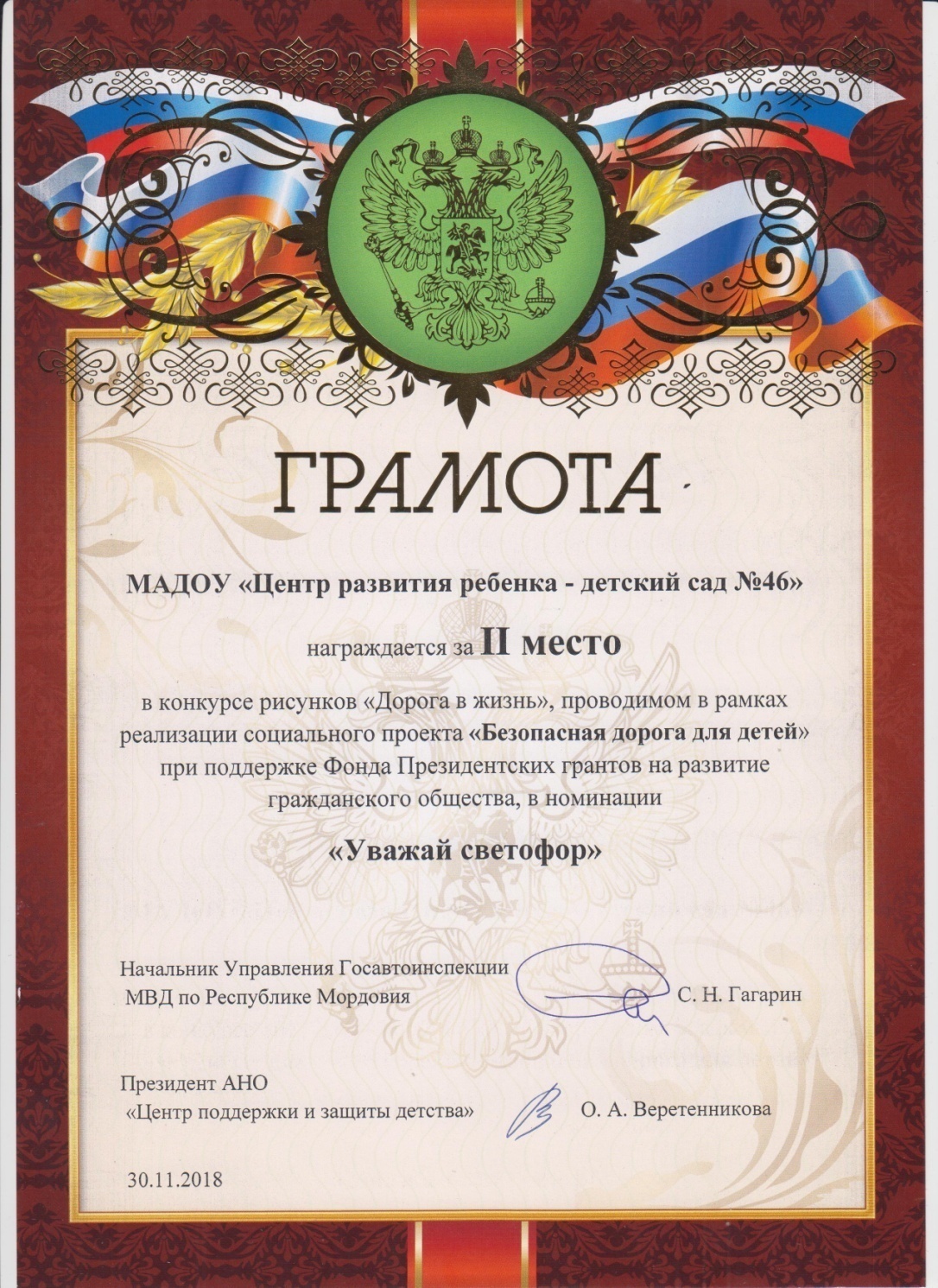 5.  Наличие авторских программ, методических пособий
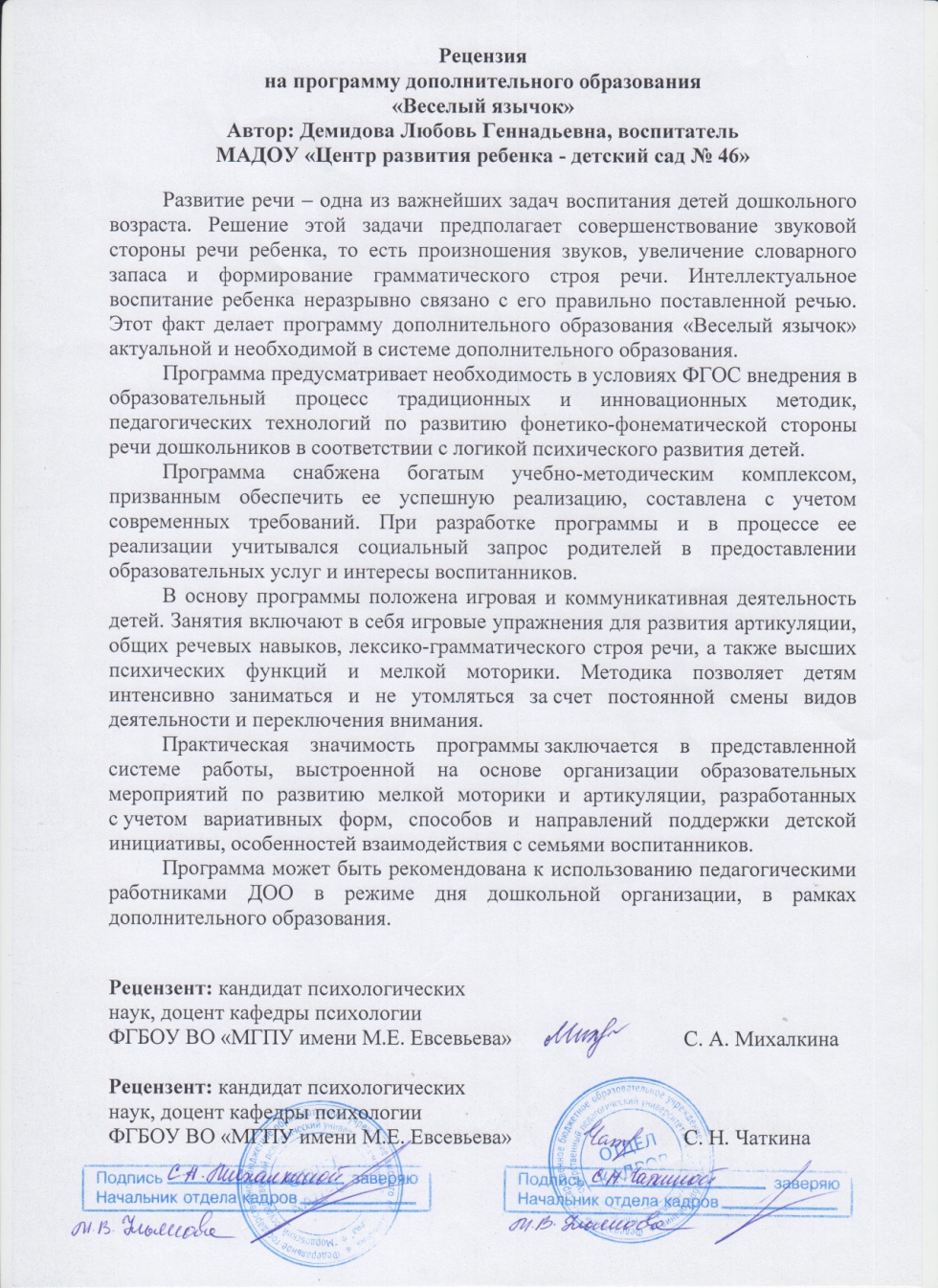 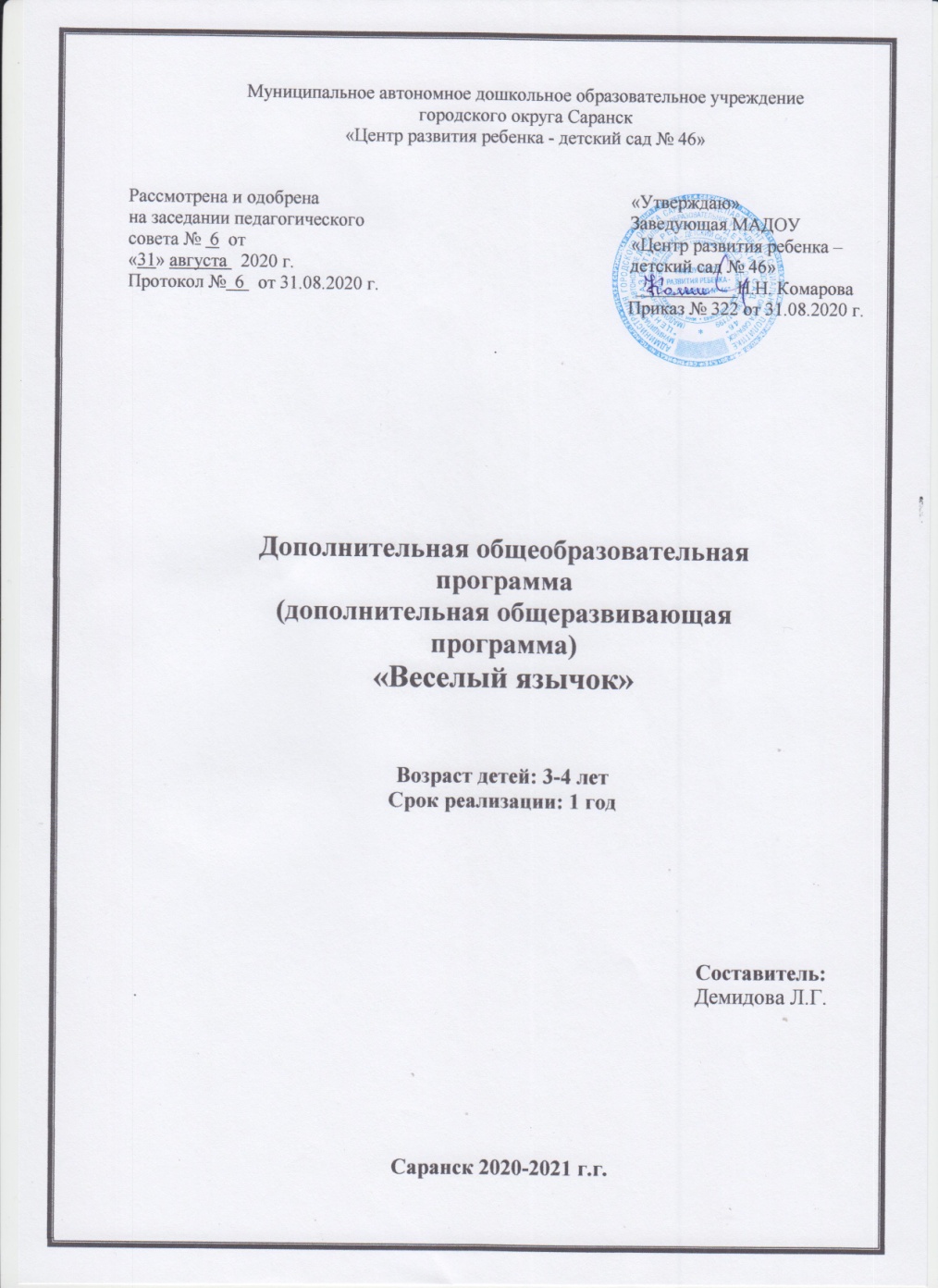 6. Выступления на заседаниях методических советов, научно-практических конференциях, педагогических чтениях, семинарах,  секциях, форумах, радиопередачах (очно).
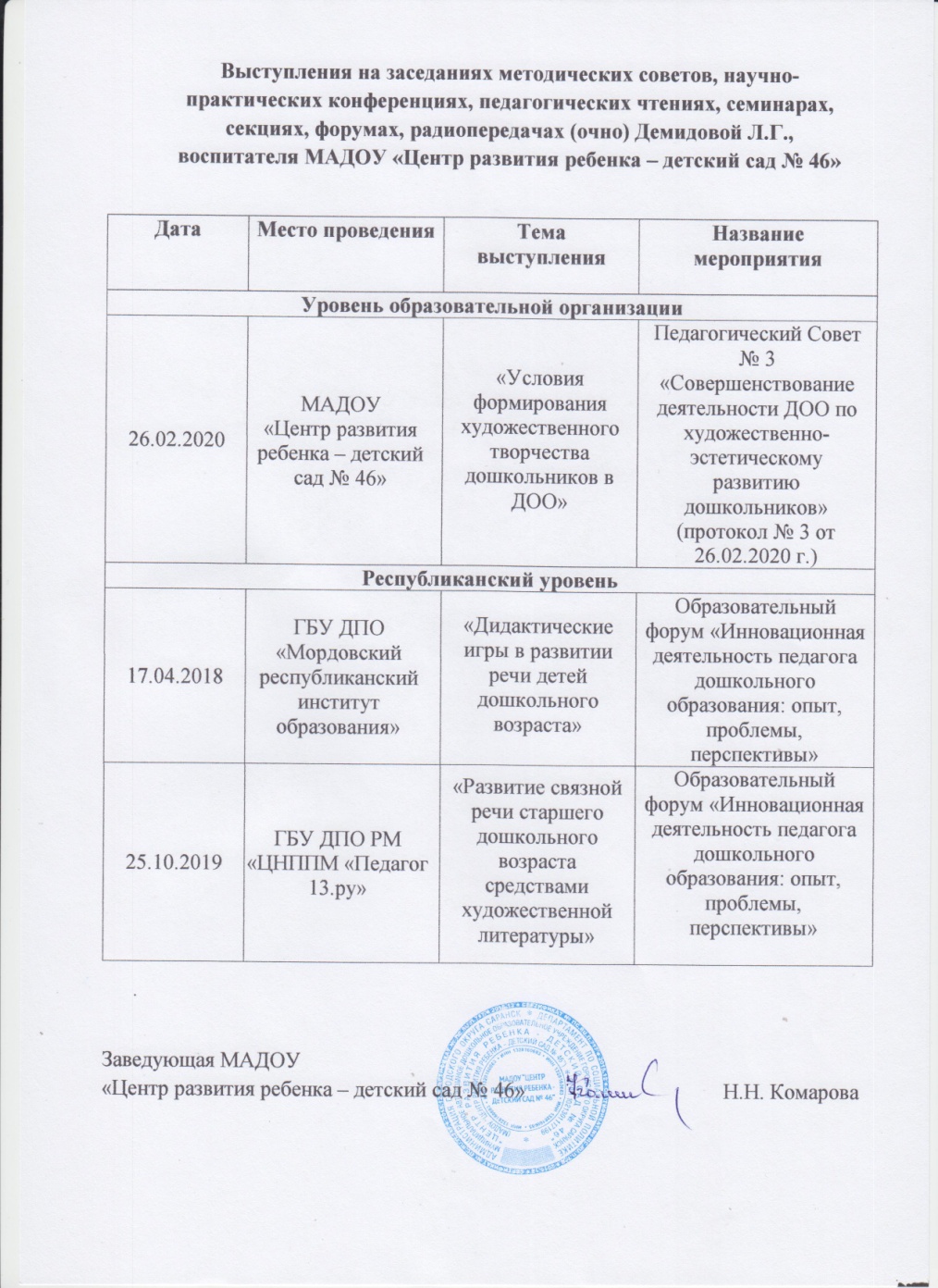 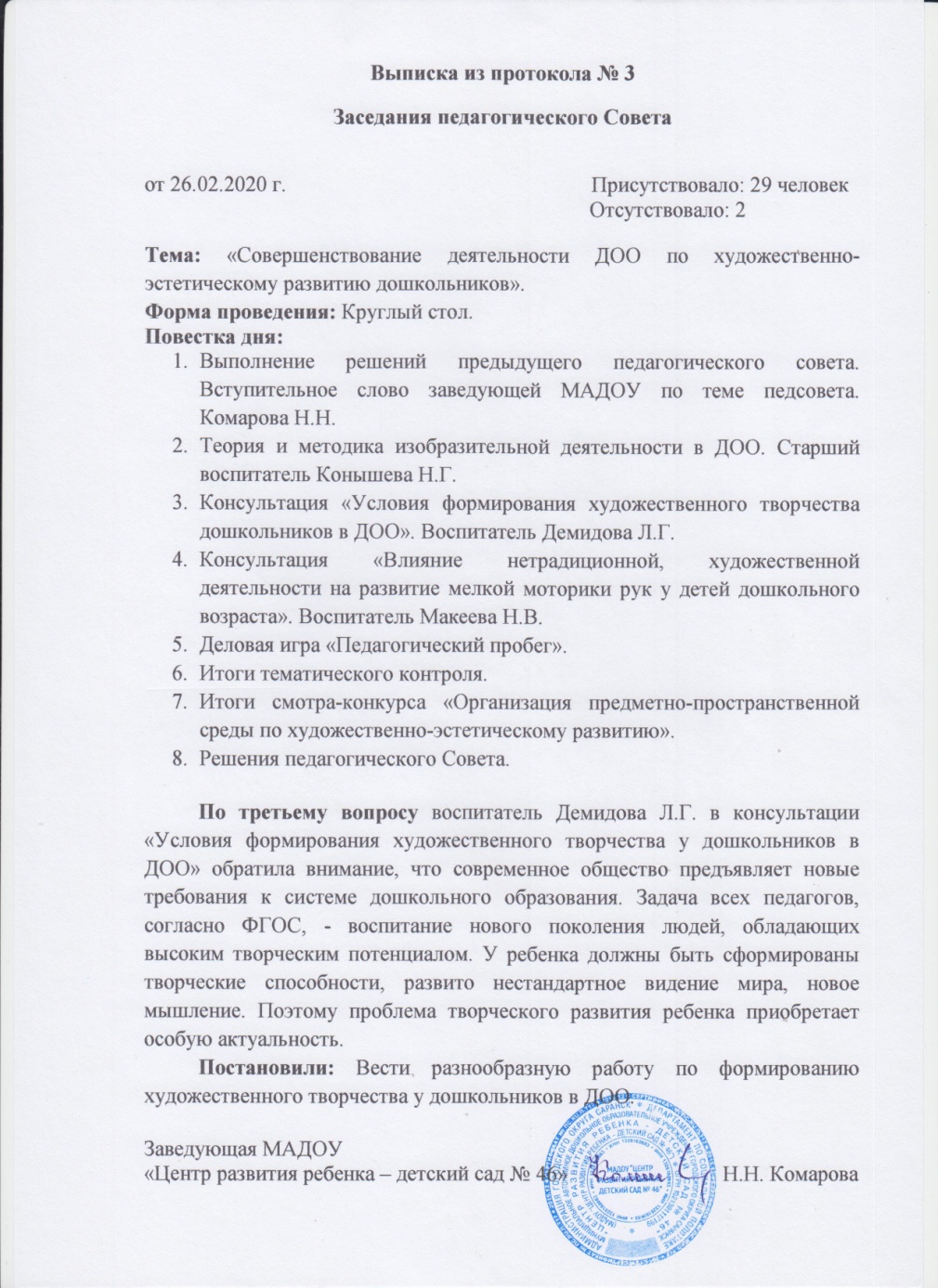 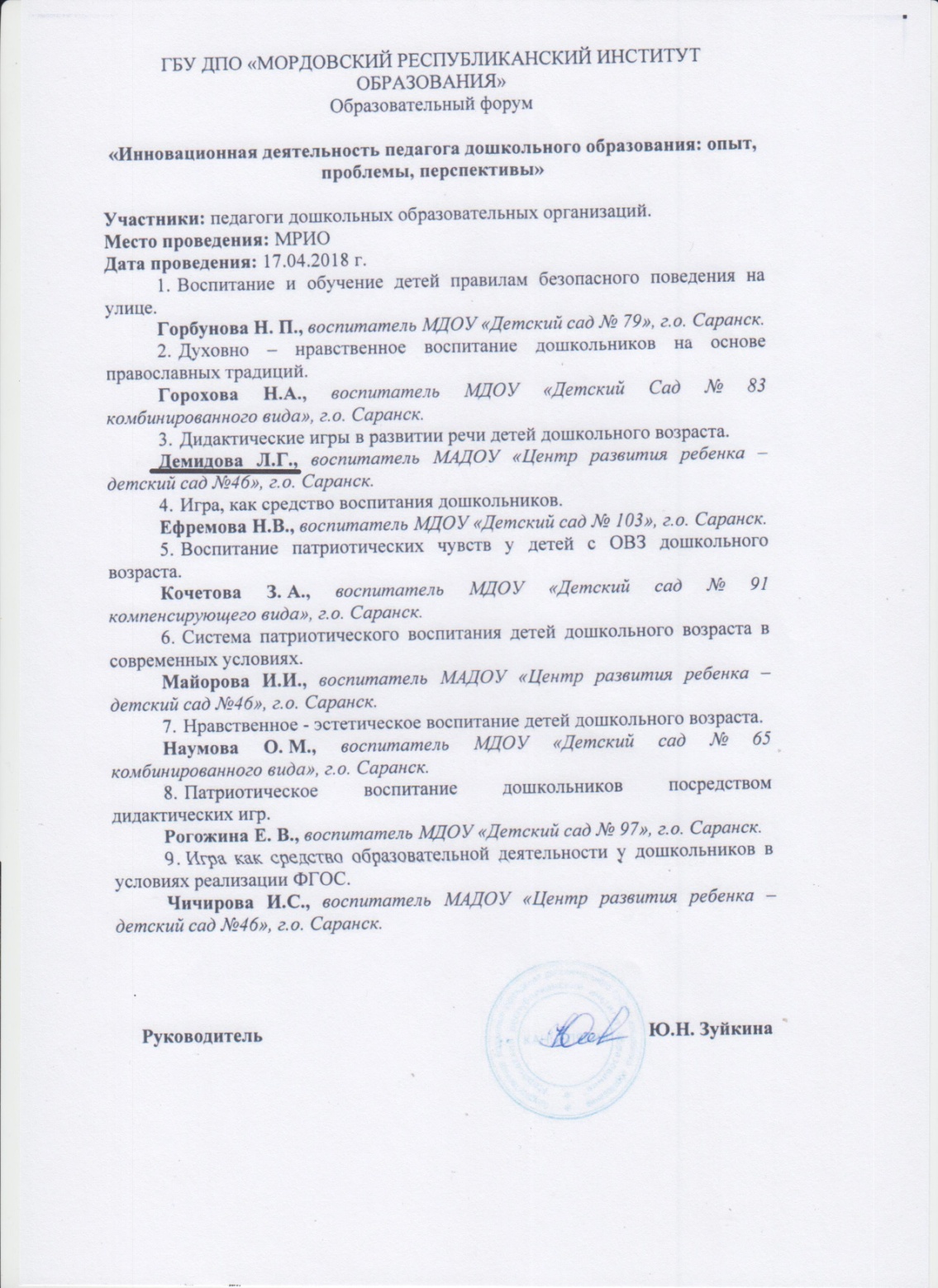 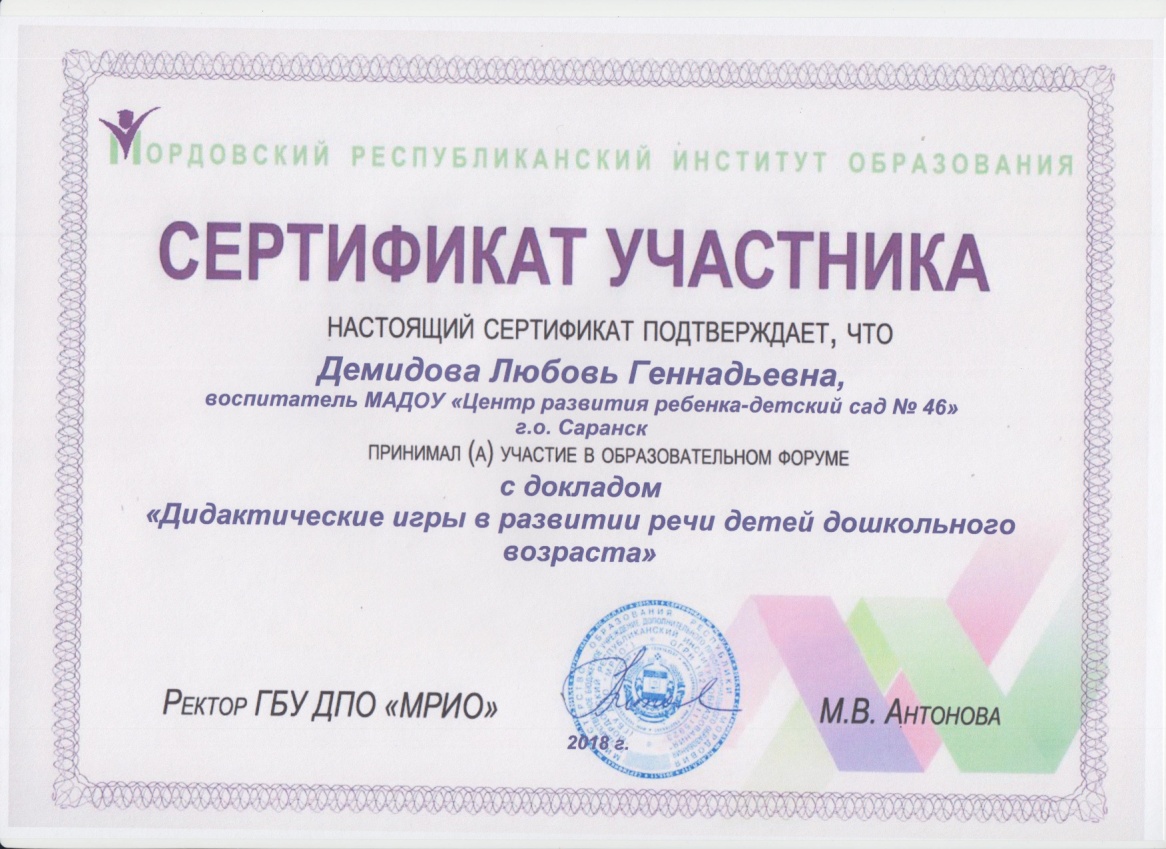 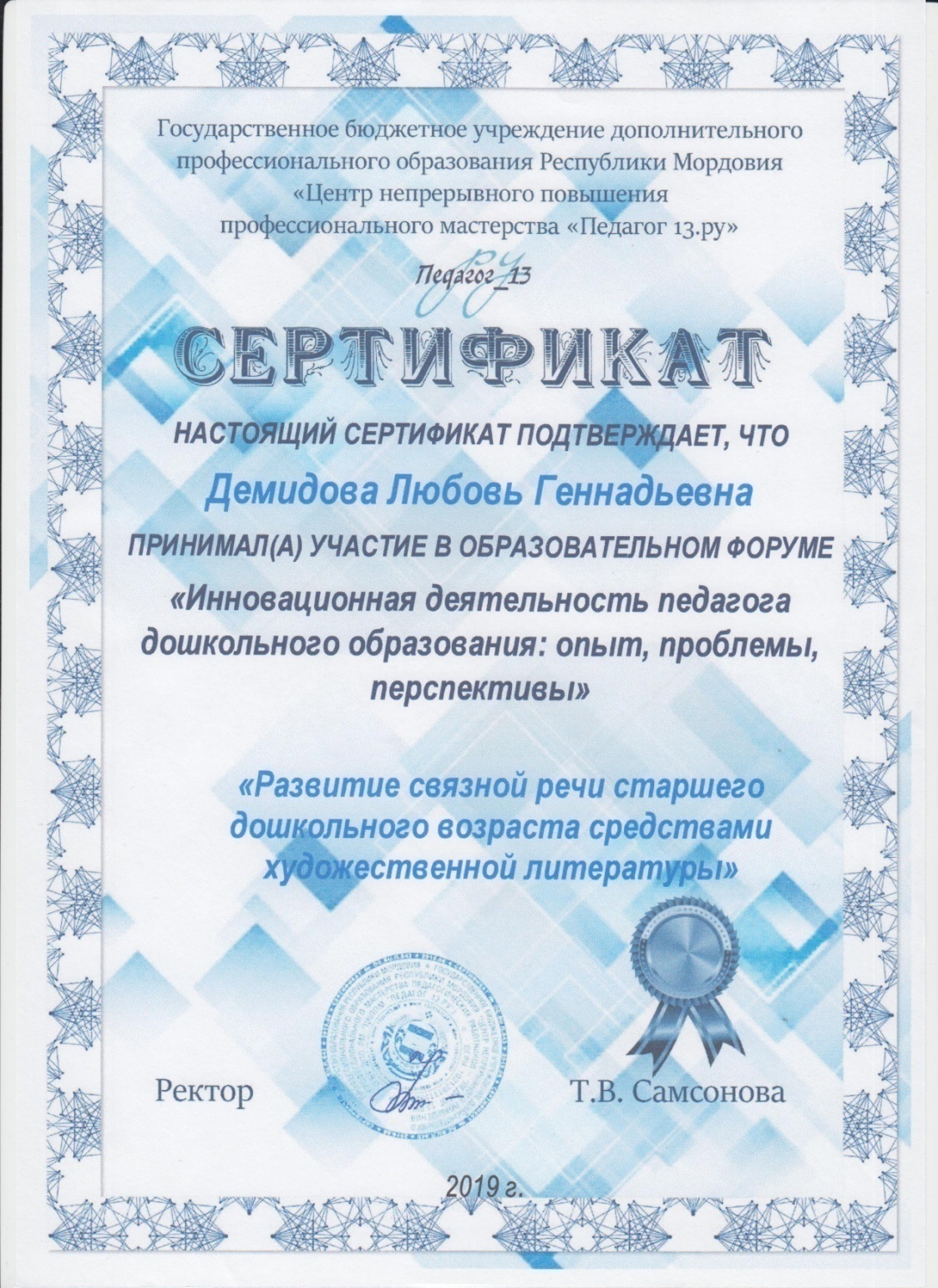 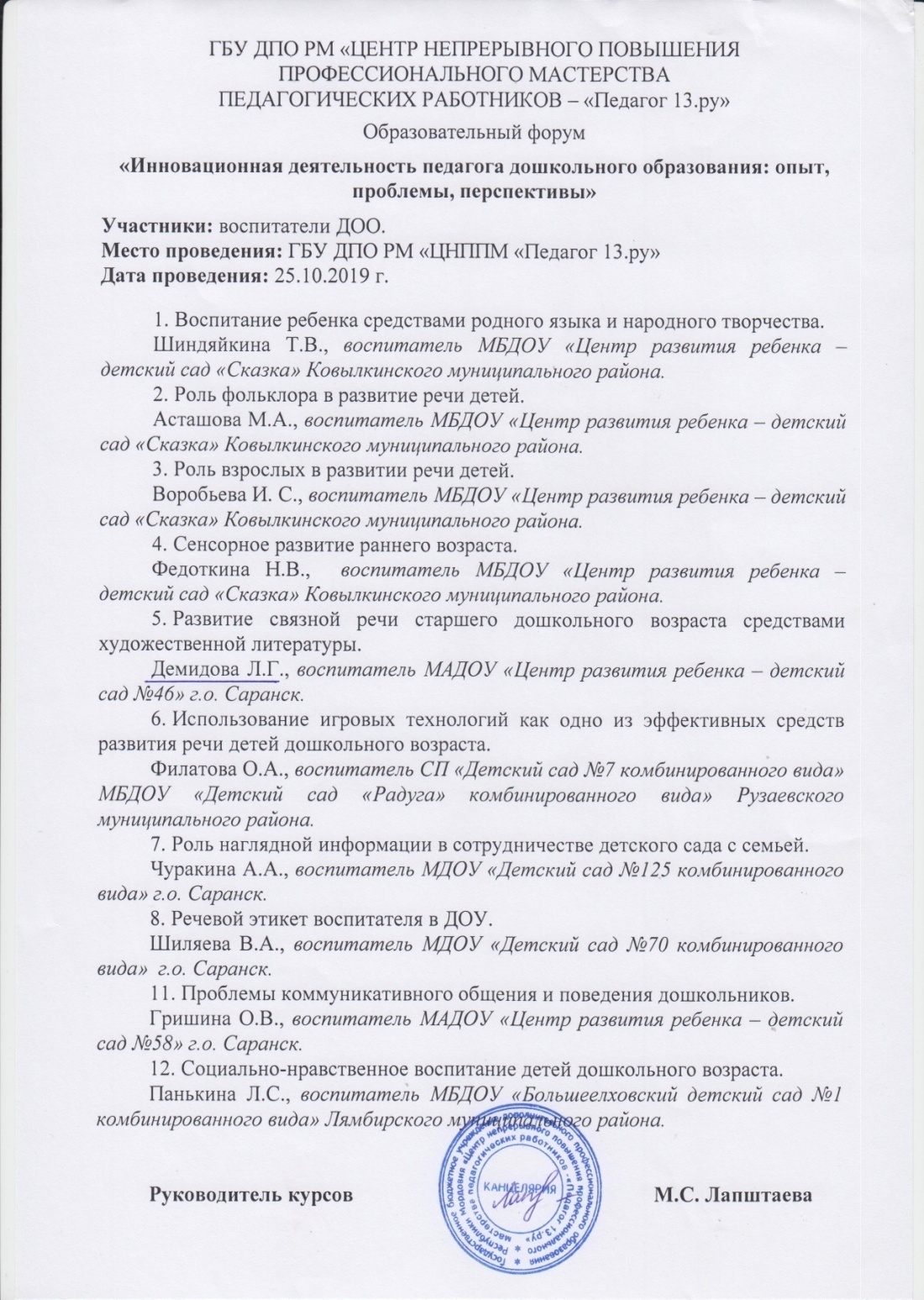 7.  ПРОВЕДЕНИЕ ОТКРЫТЫХ ЗАНЯТИЙ, МАСТЕР-КЛАССОВ, МЕРОПРИЯТИЙ
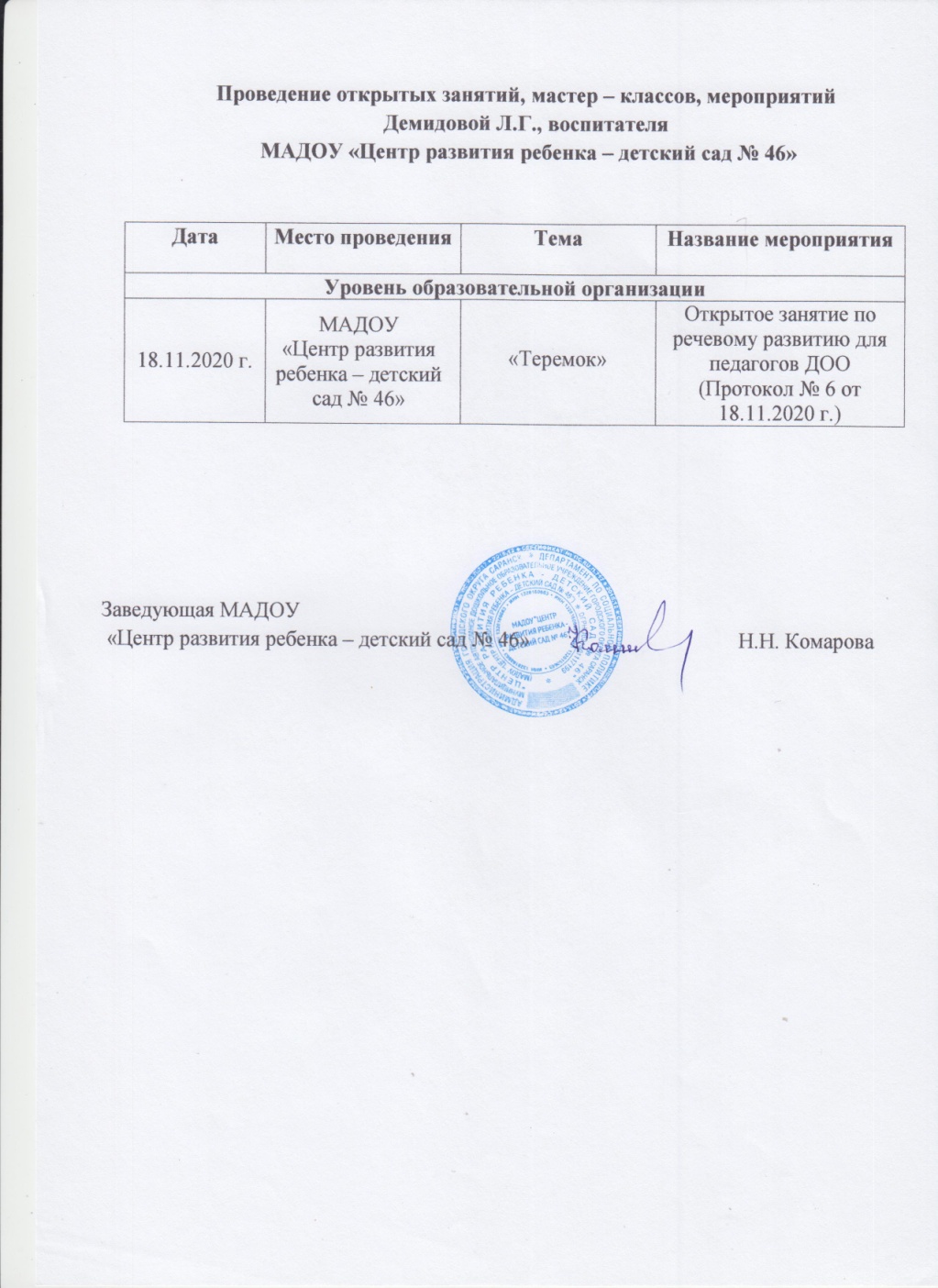 9. общественно-педагогическая активность педагога: 
Участие в комиссиях, 
педагогических сообществах, в жюри конкурсов
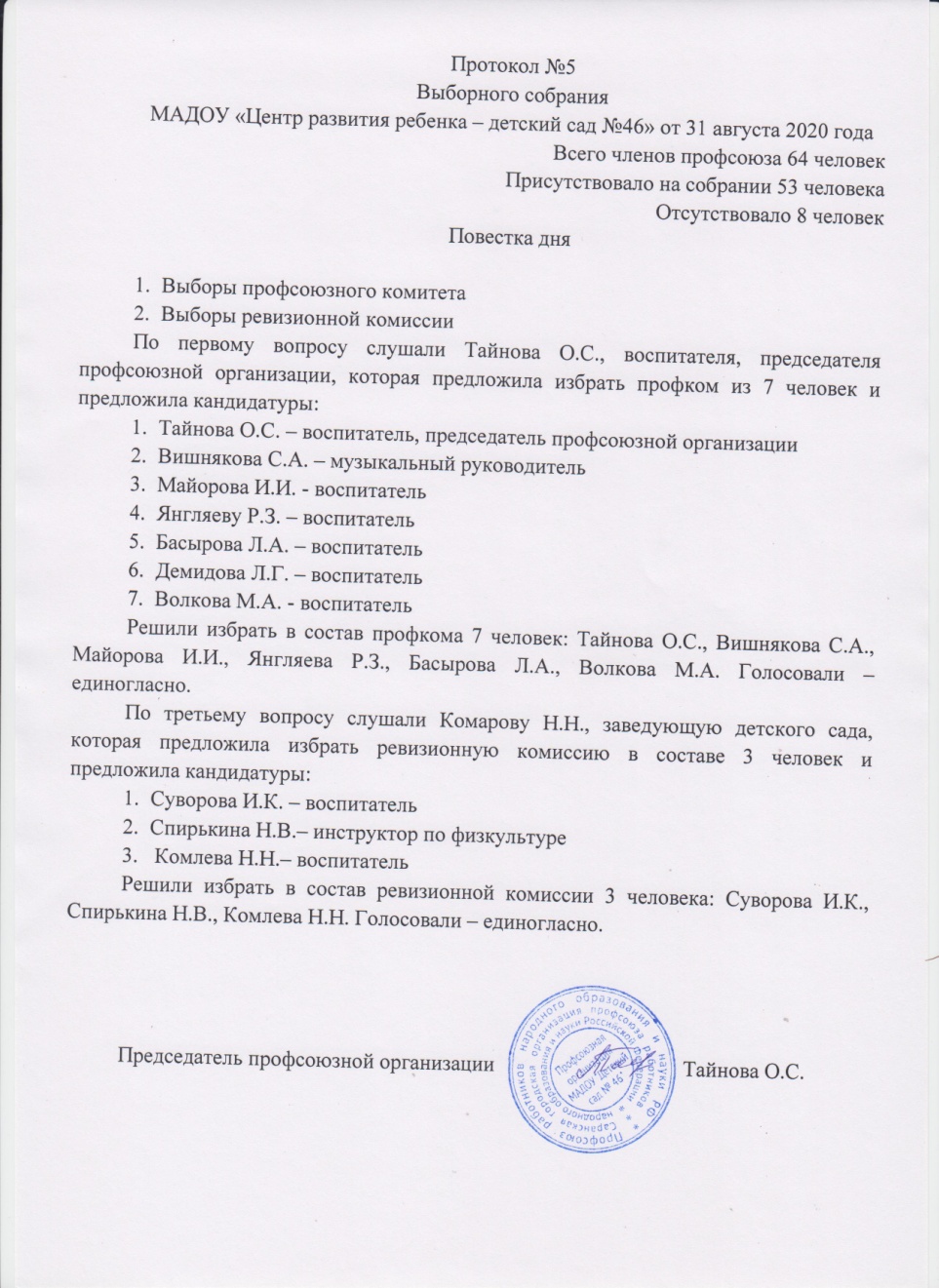 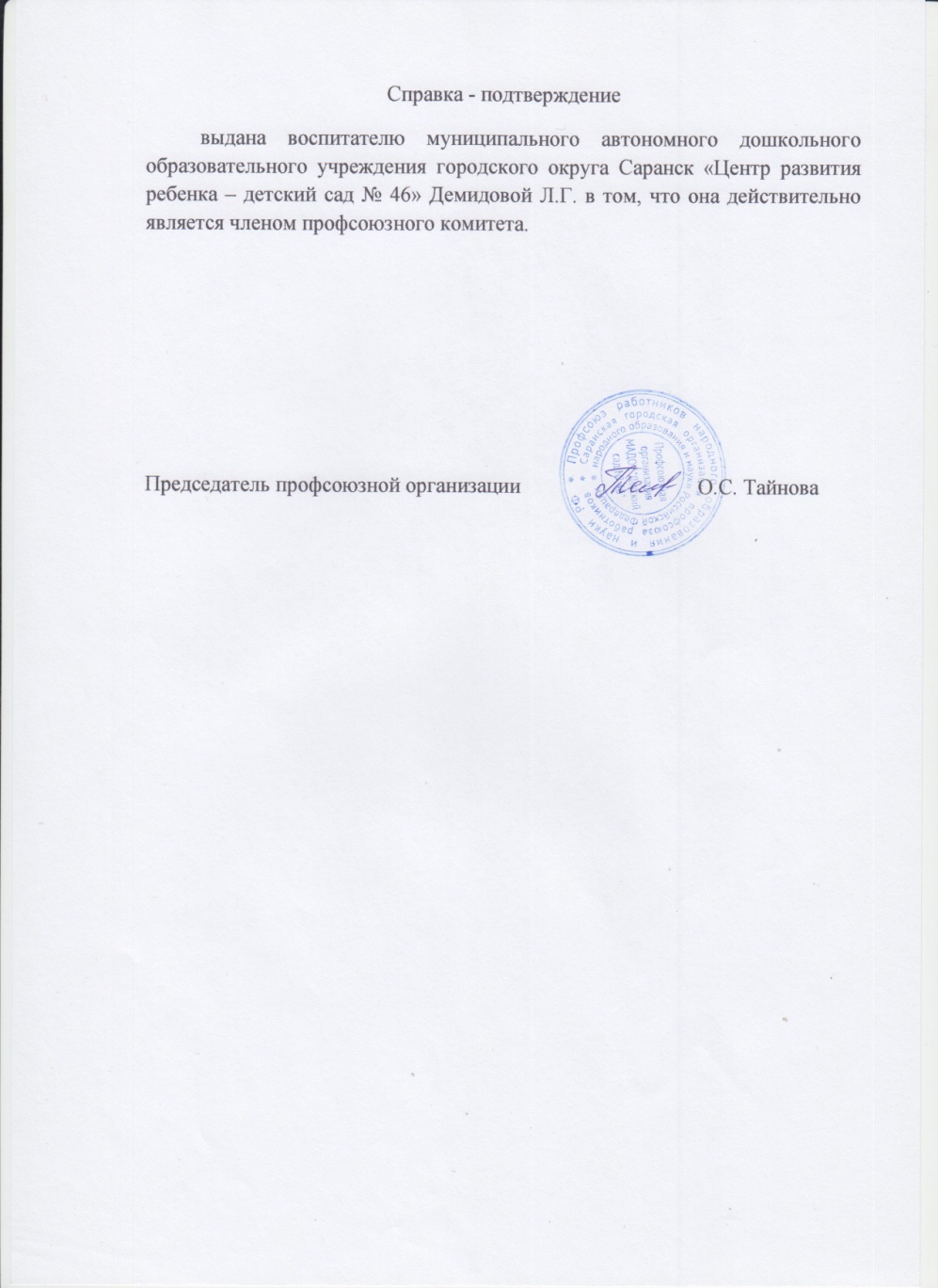 10. Позитивные результаты работы с воспитанниками
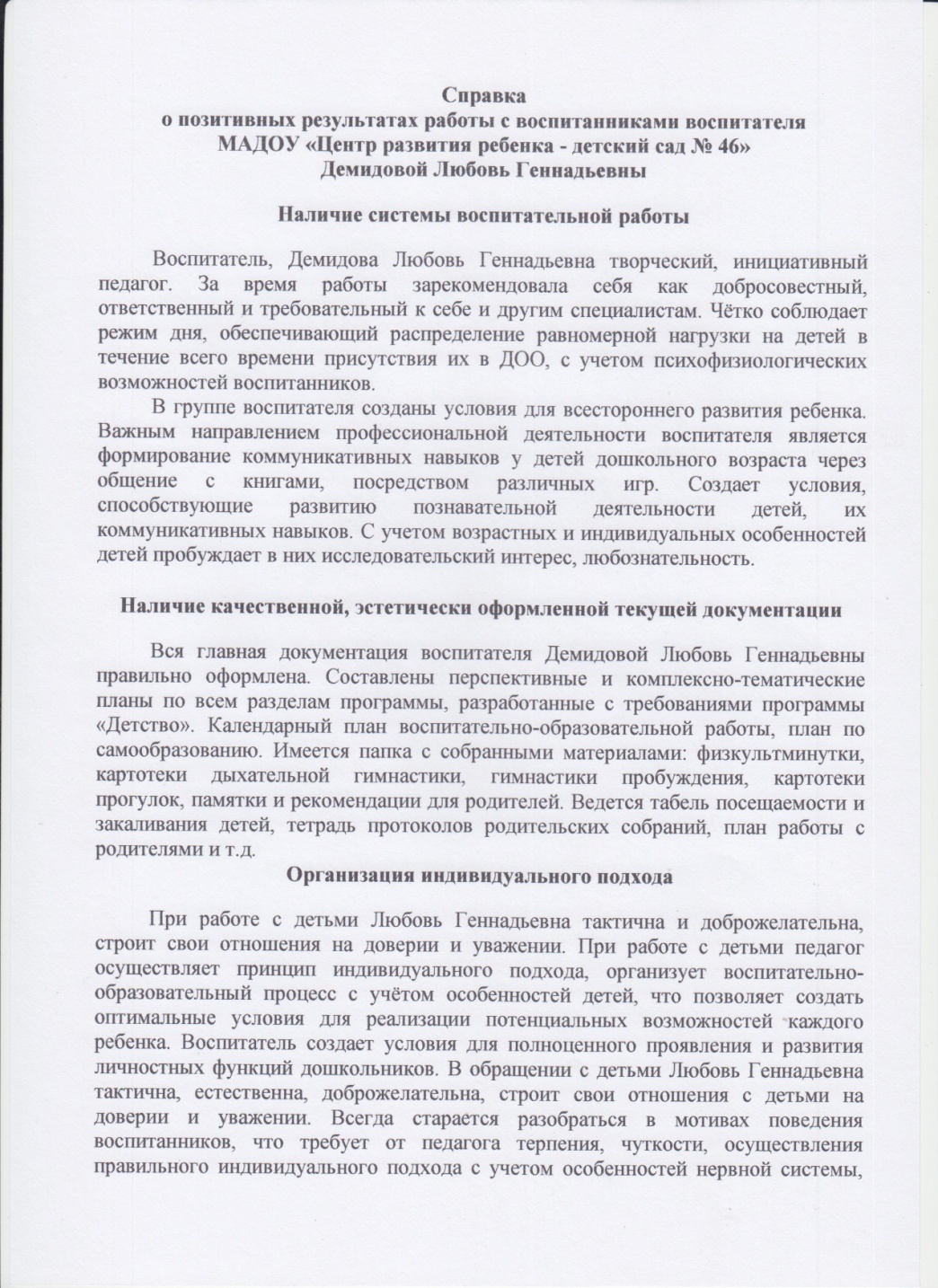 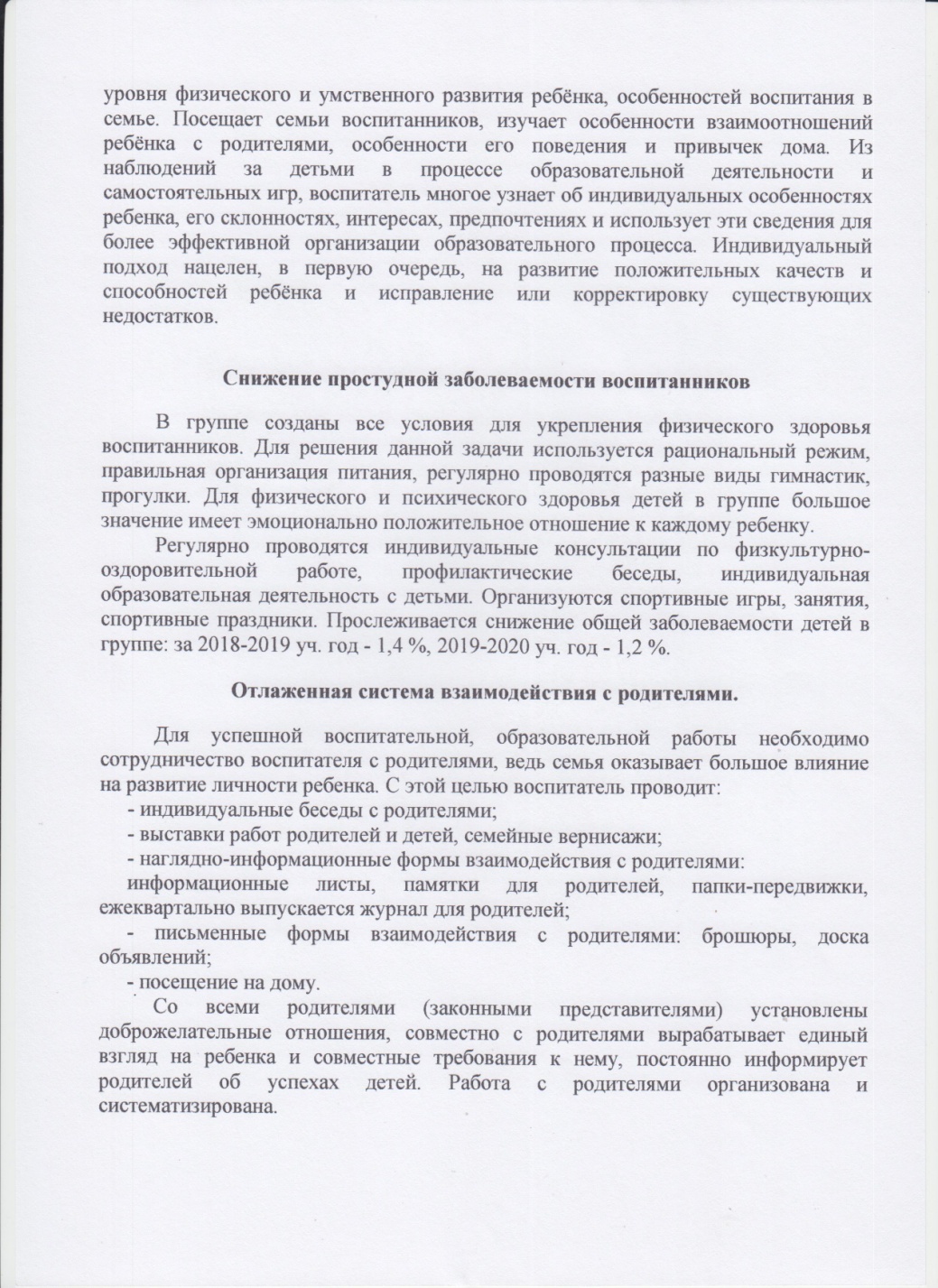 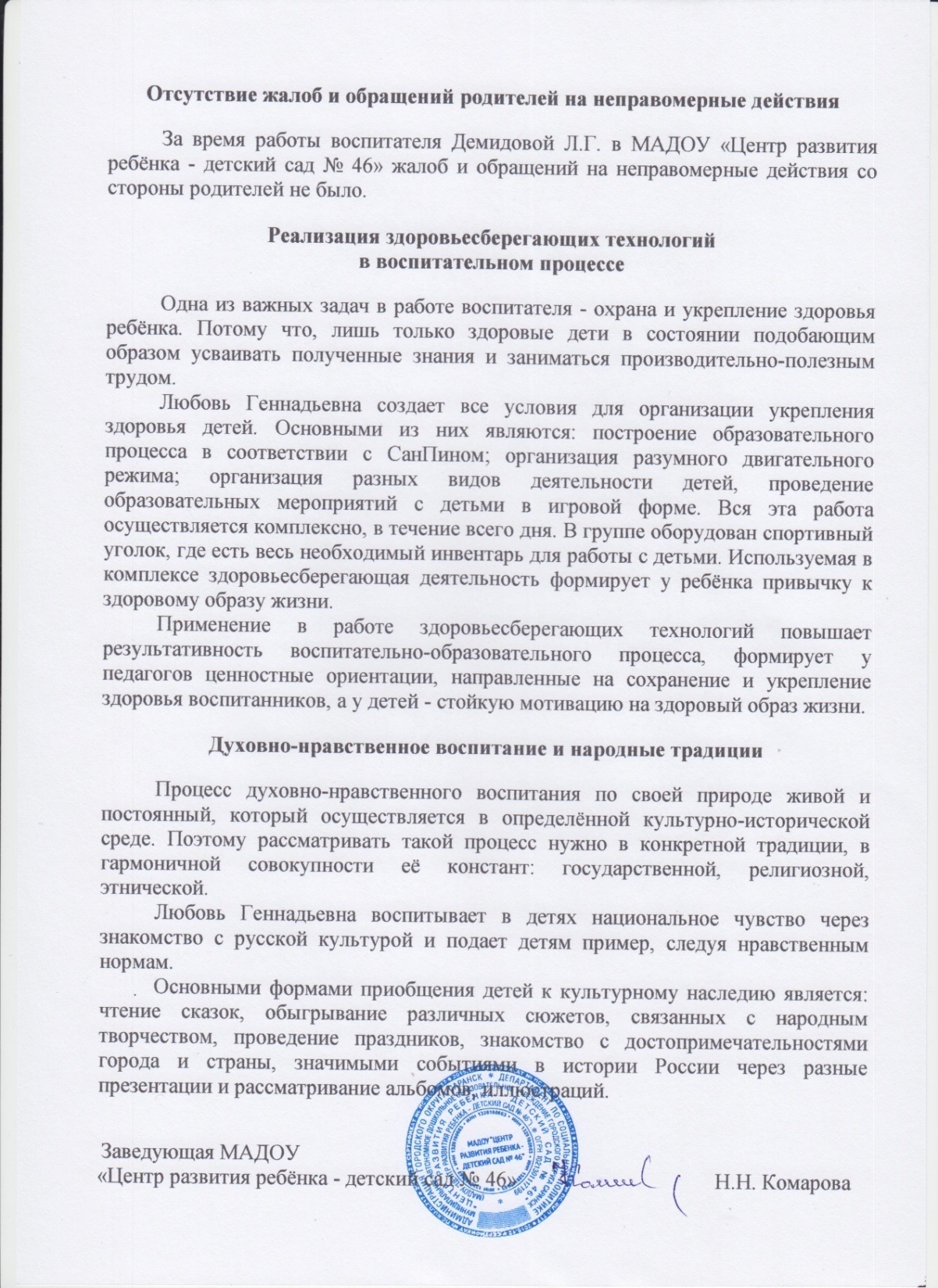 11. Качество взаимодействия с родителями
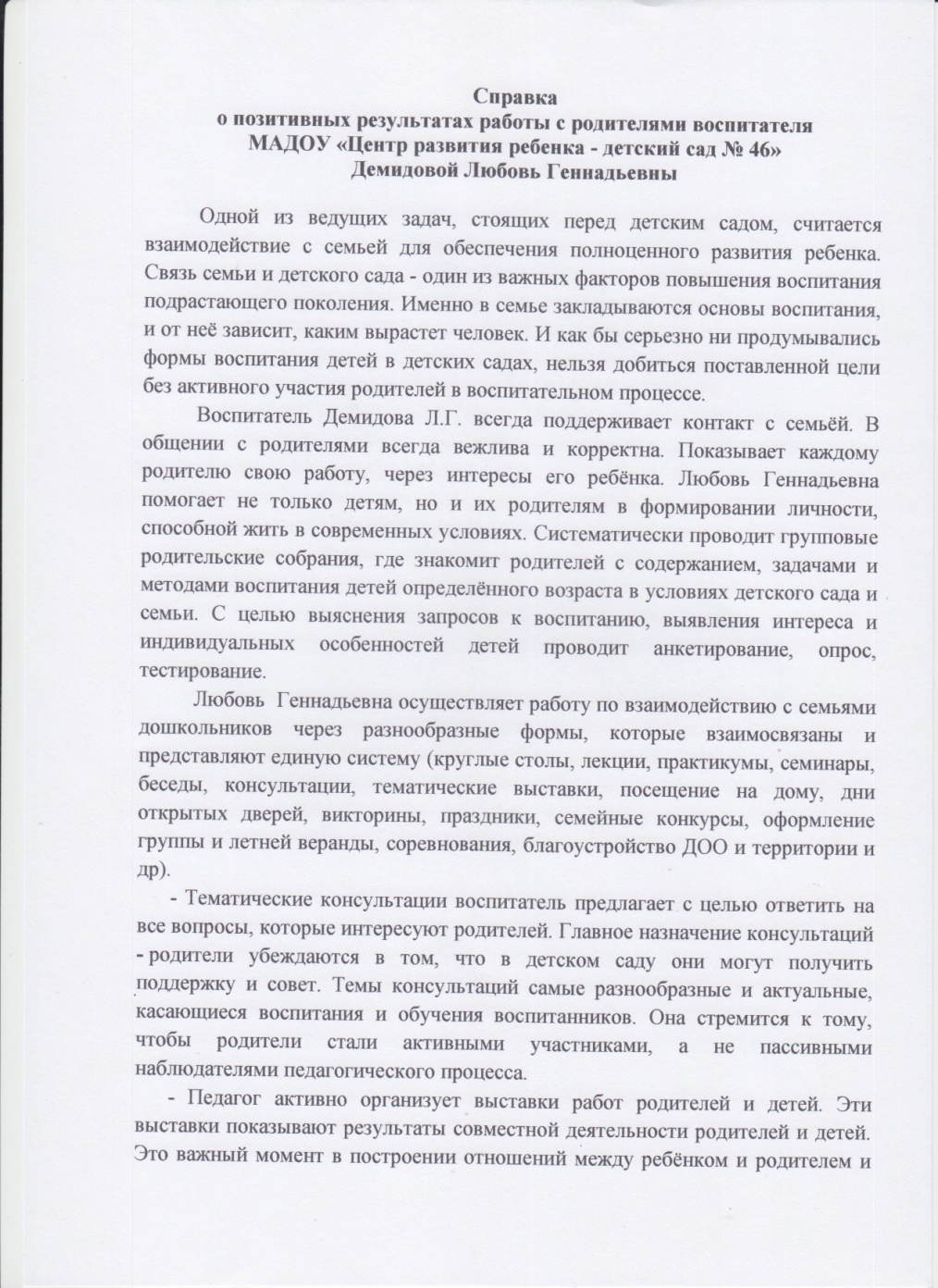 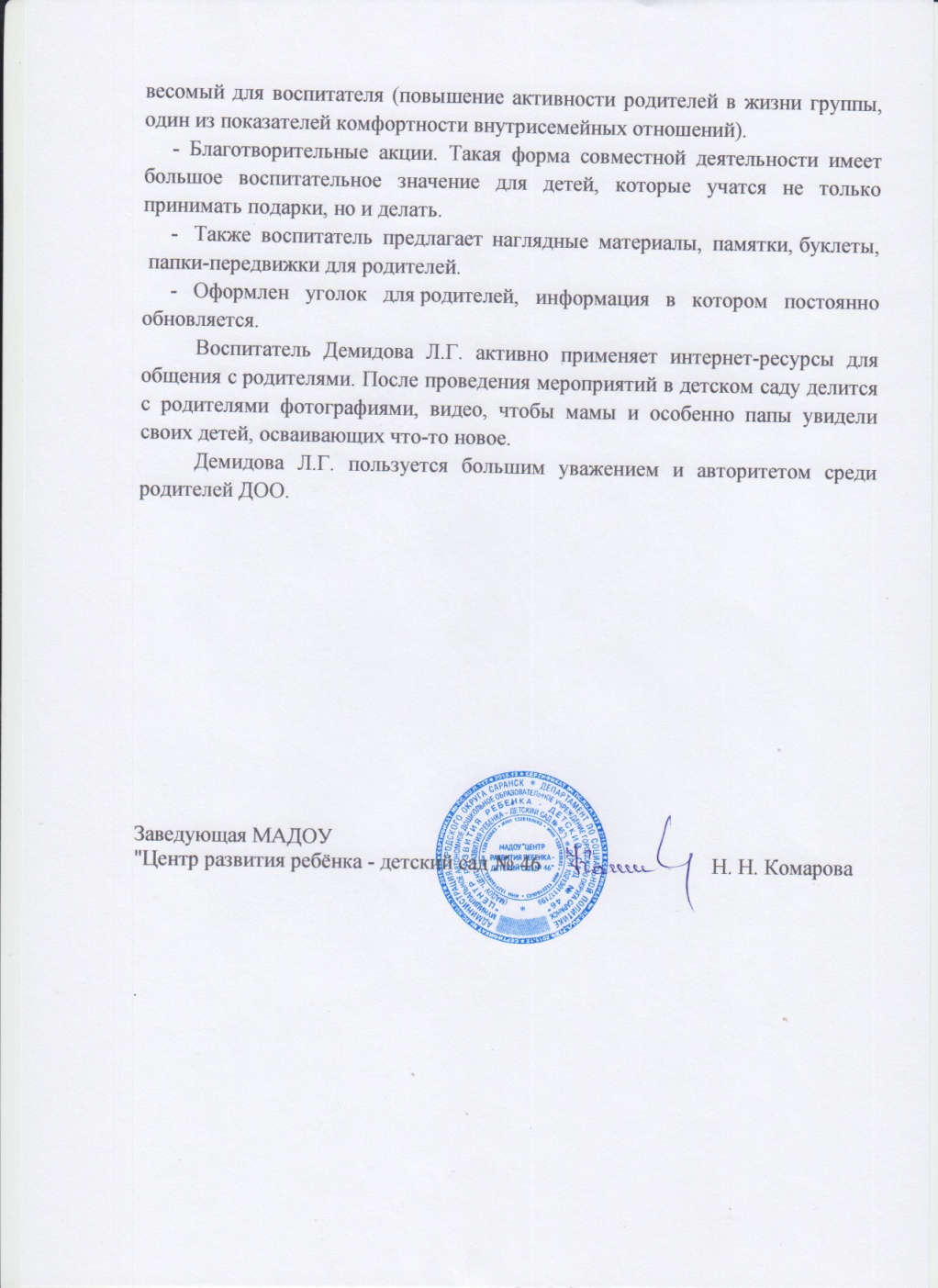 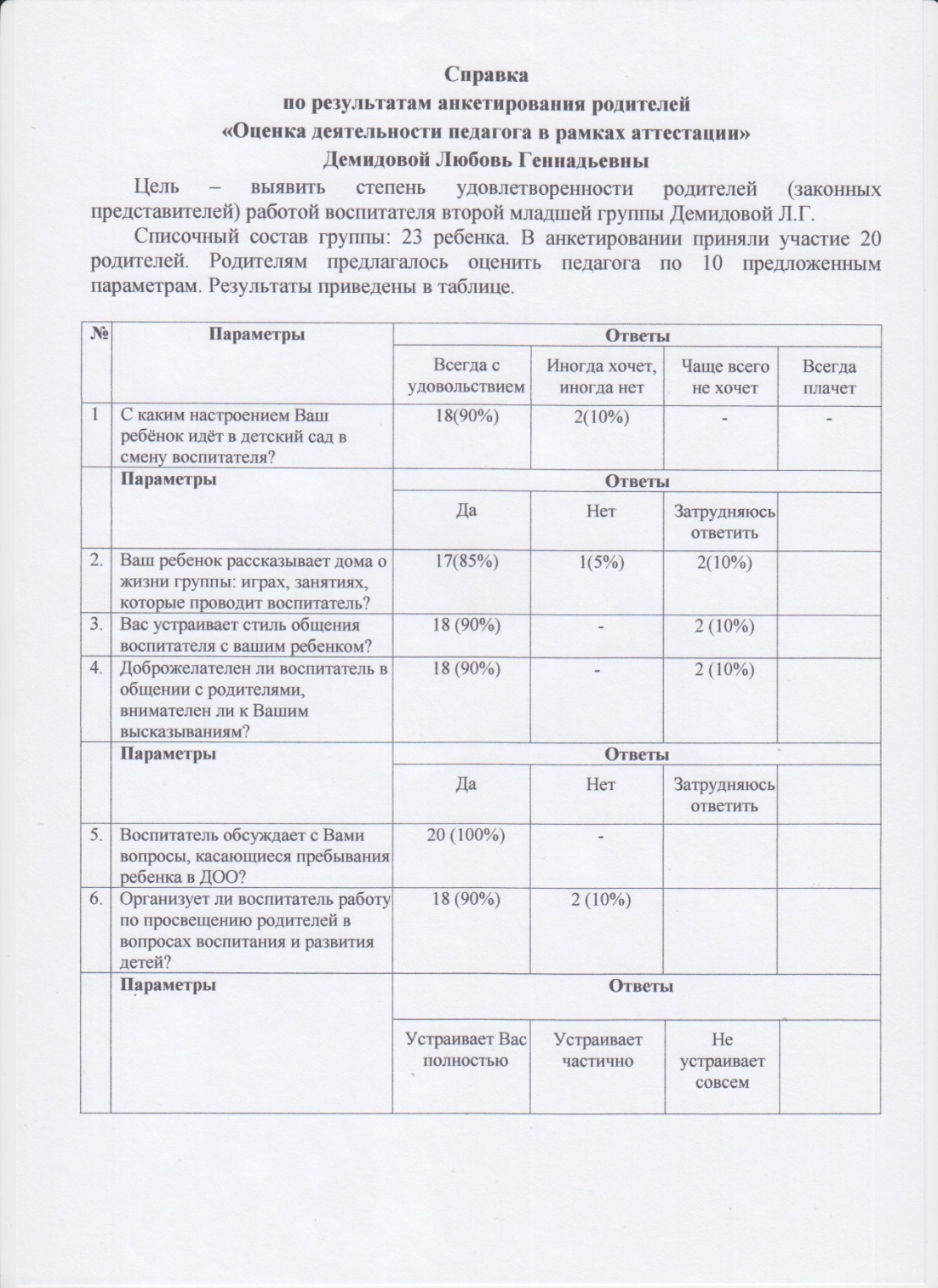 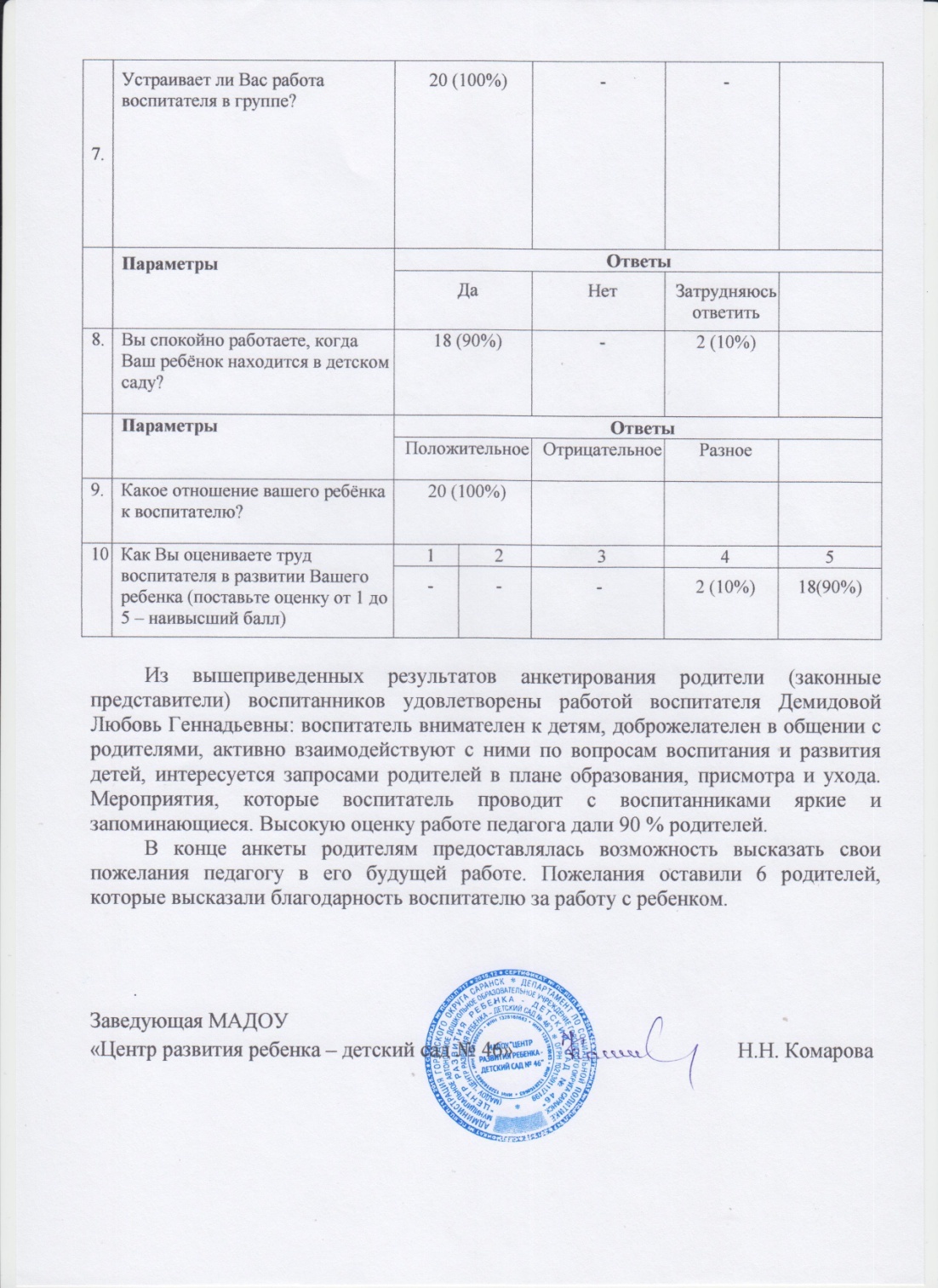 12. Работа с детьми из социально-неблагополучных семей
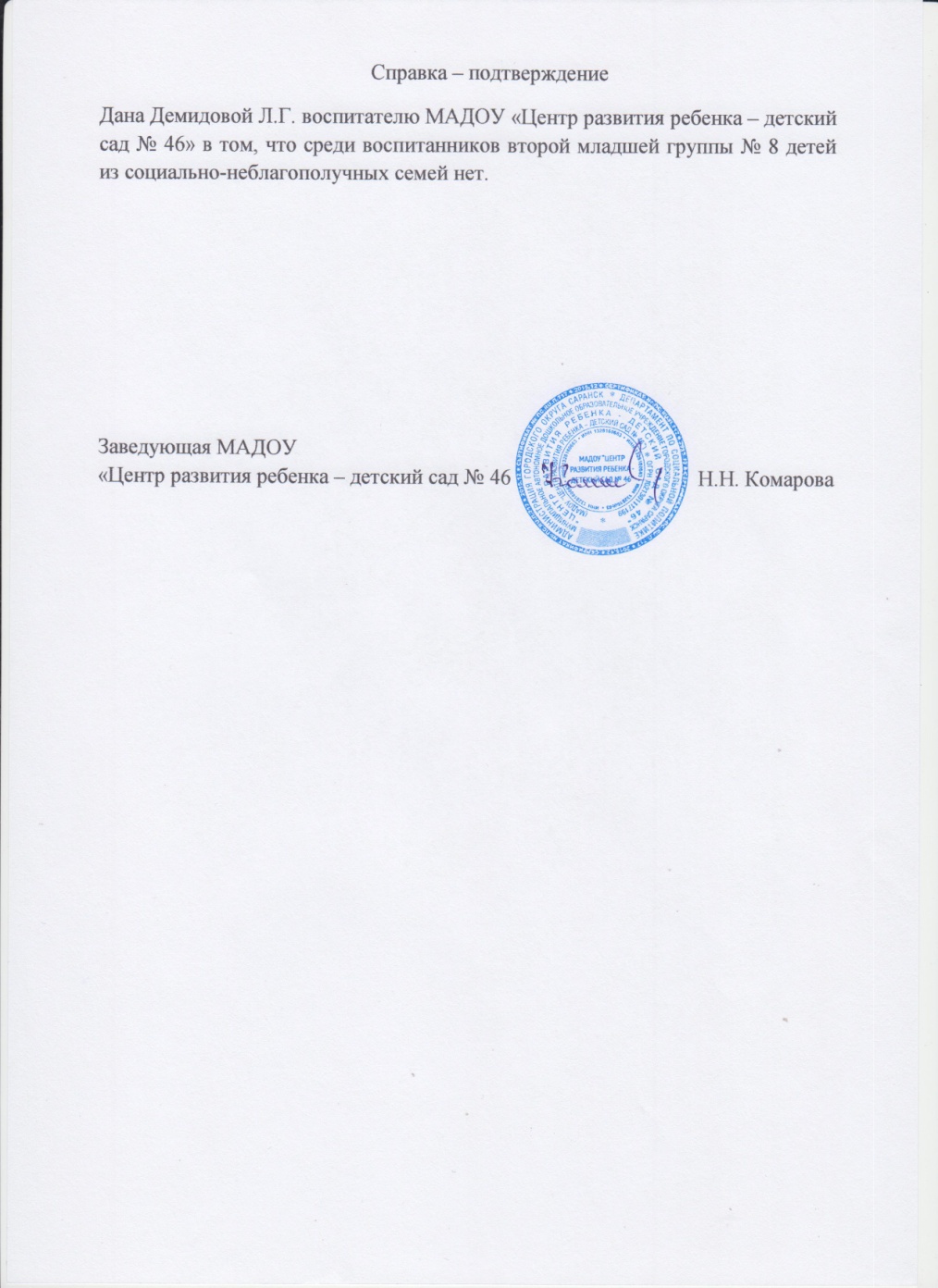 Участие педагога 
в профессиональных конкурсах
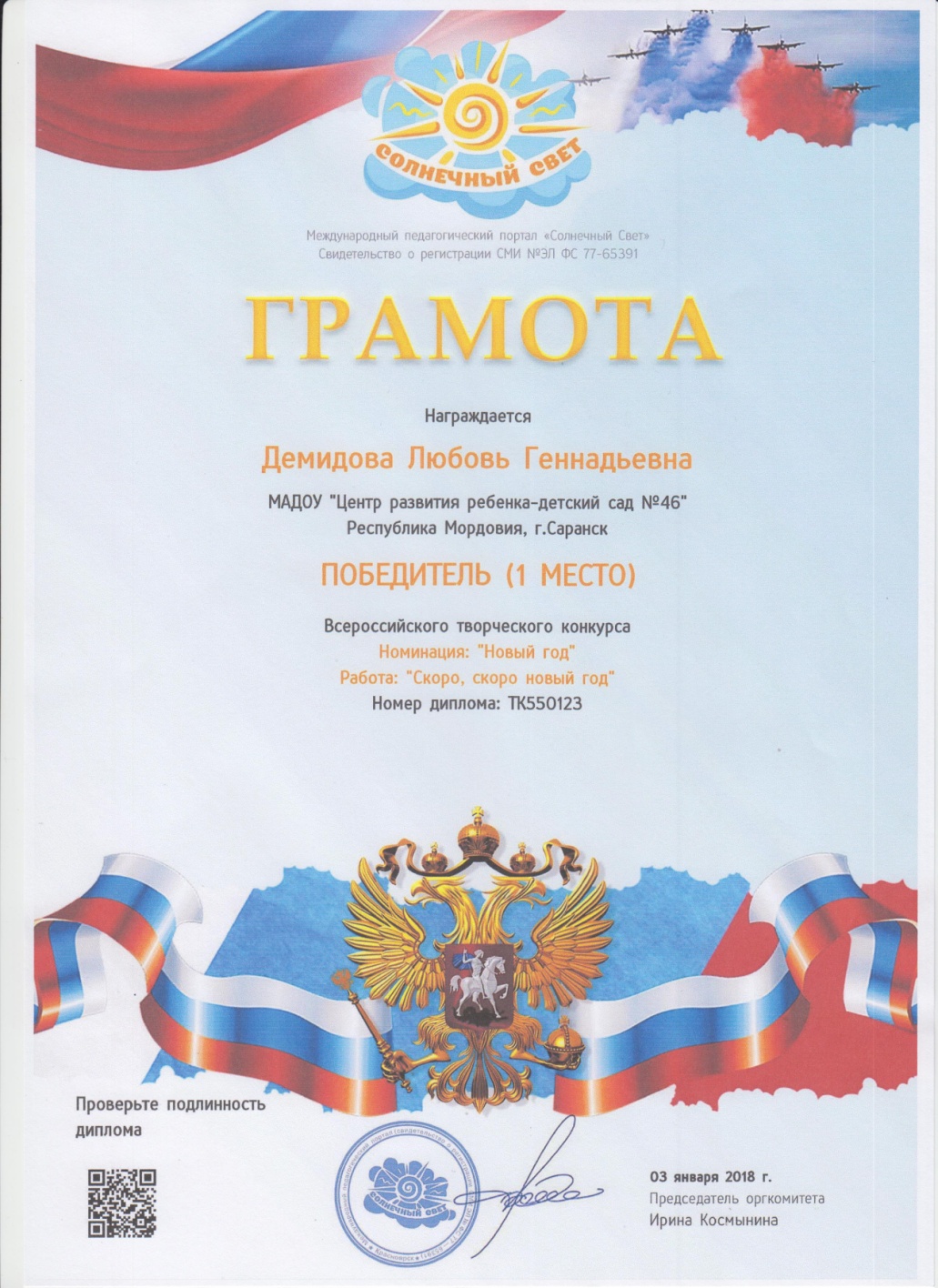 14.  Награды и поощрения
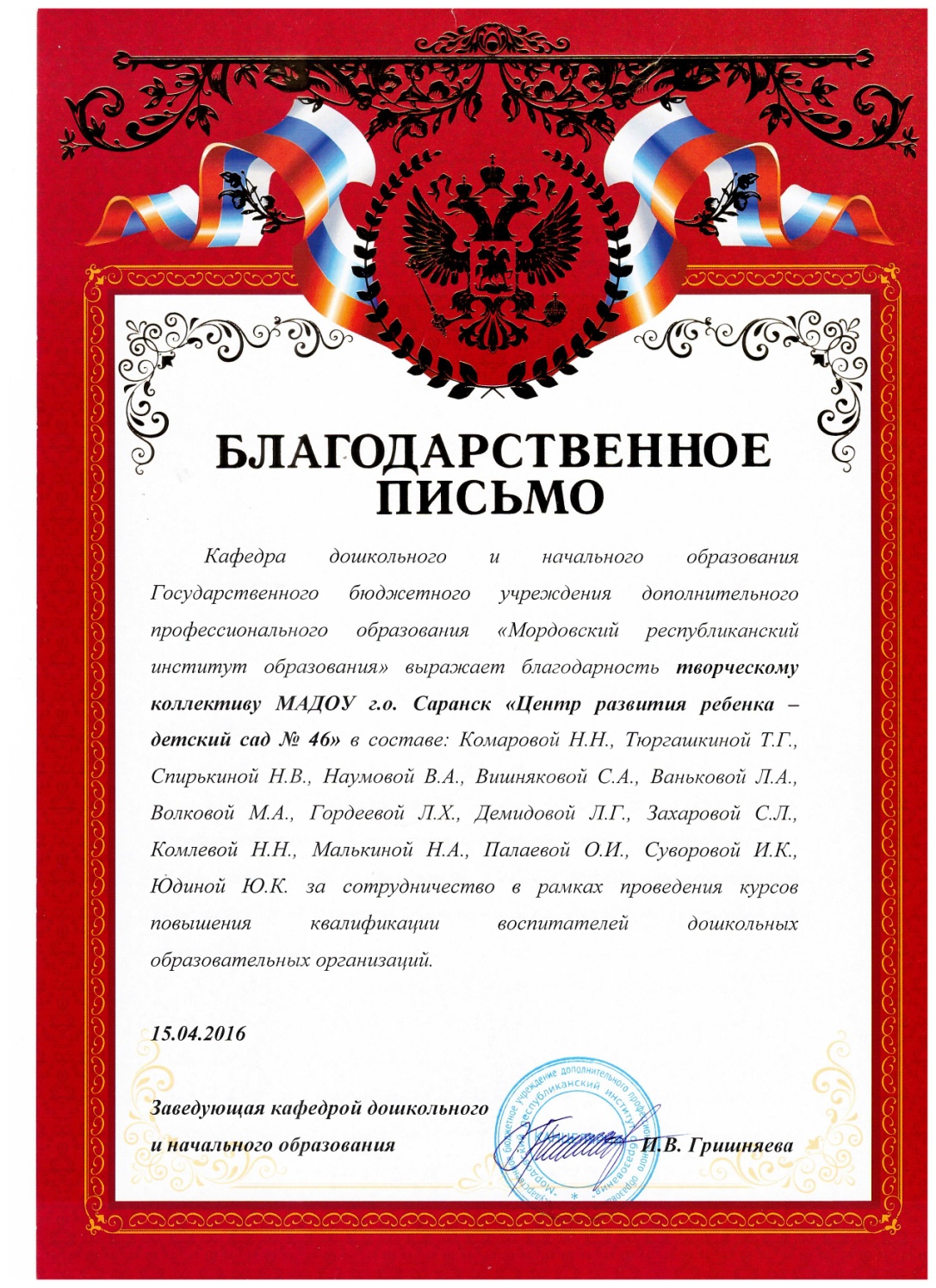 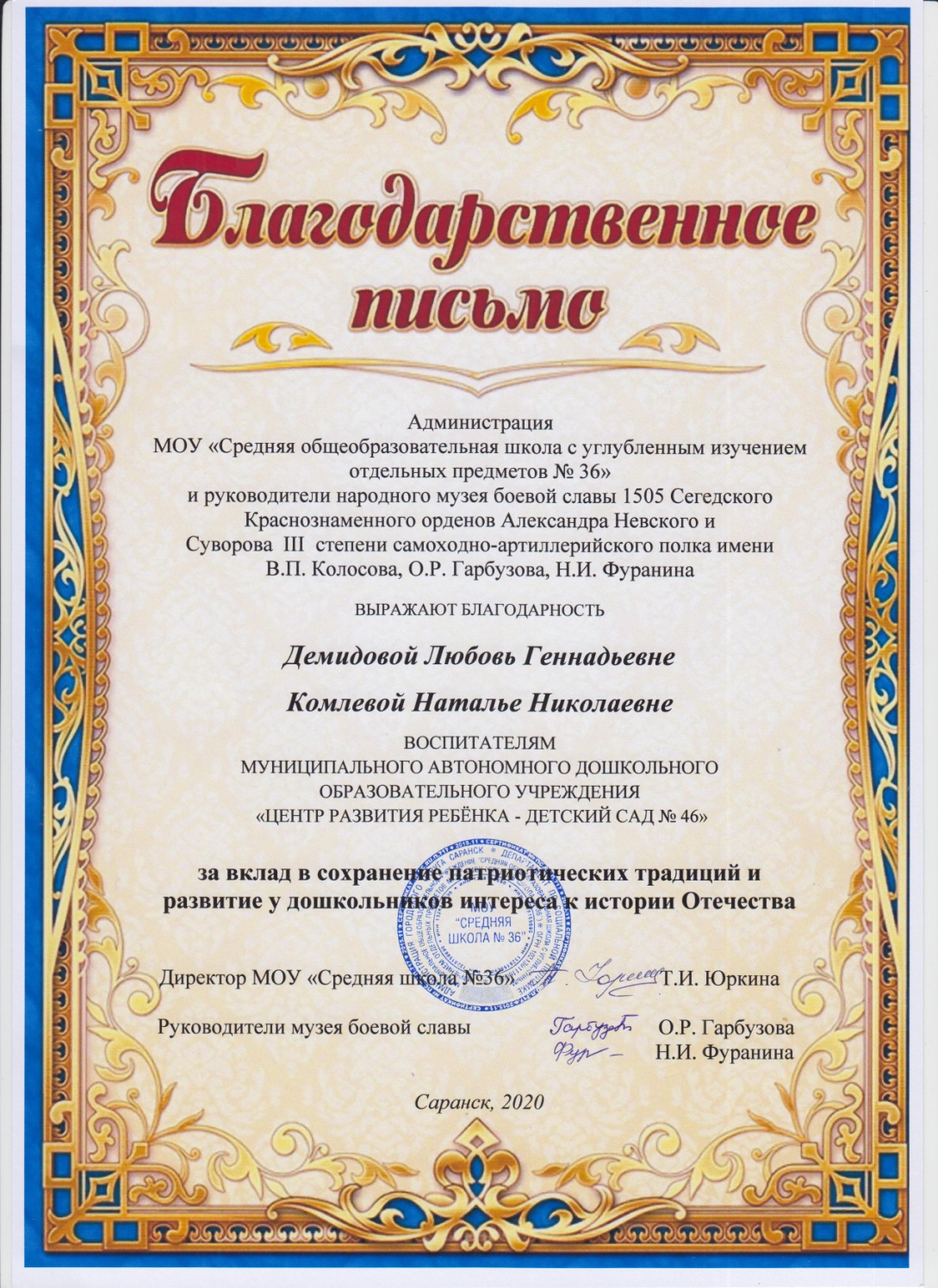